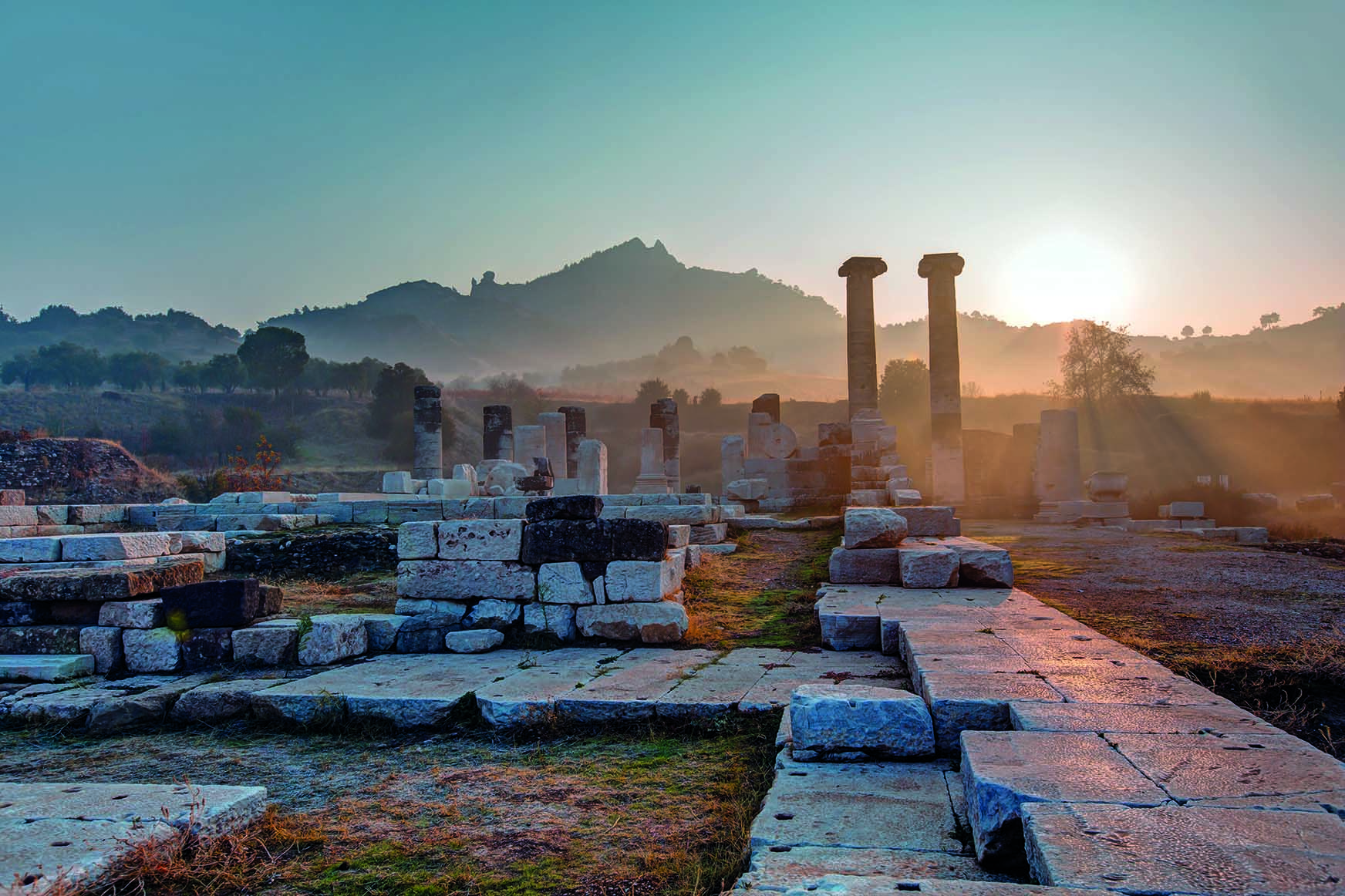 Oude Grieken Jonge HeldenDEEL 4De olympische spelen
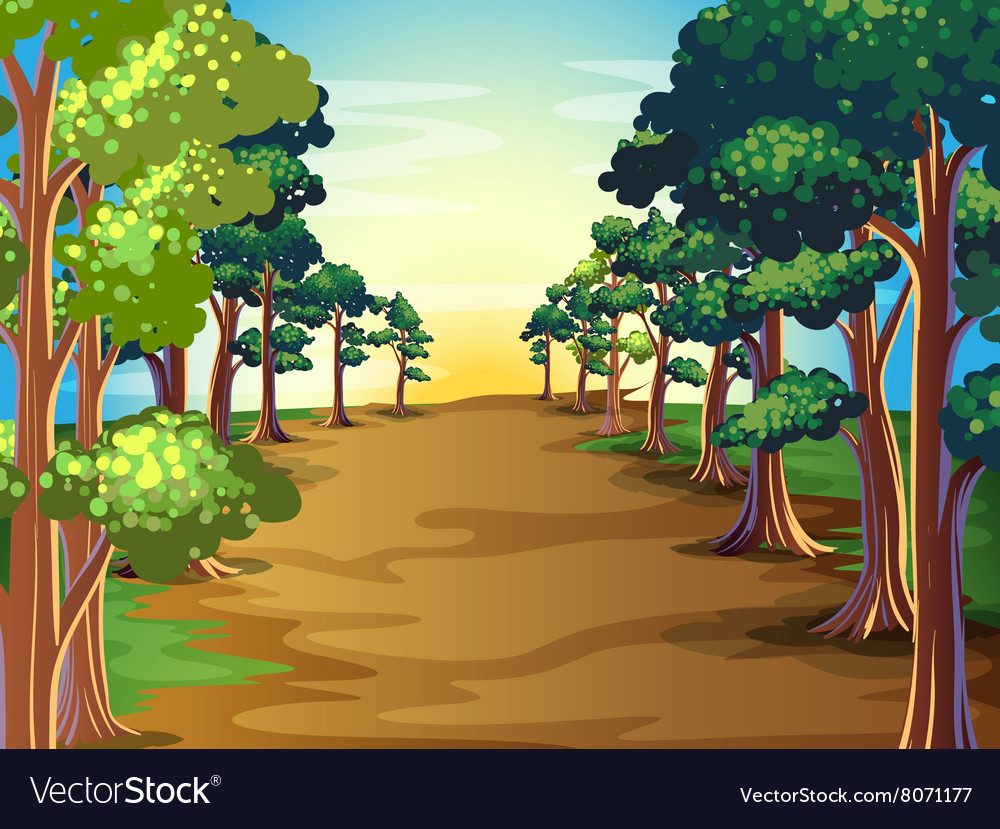 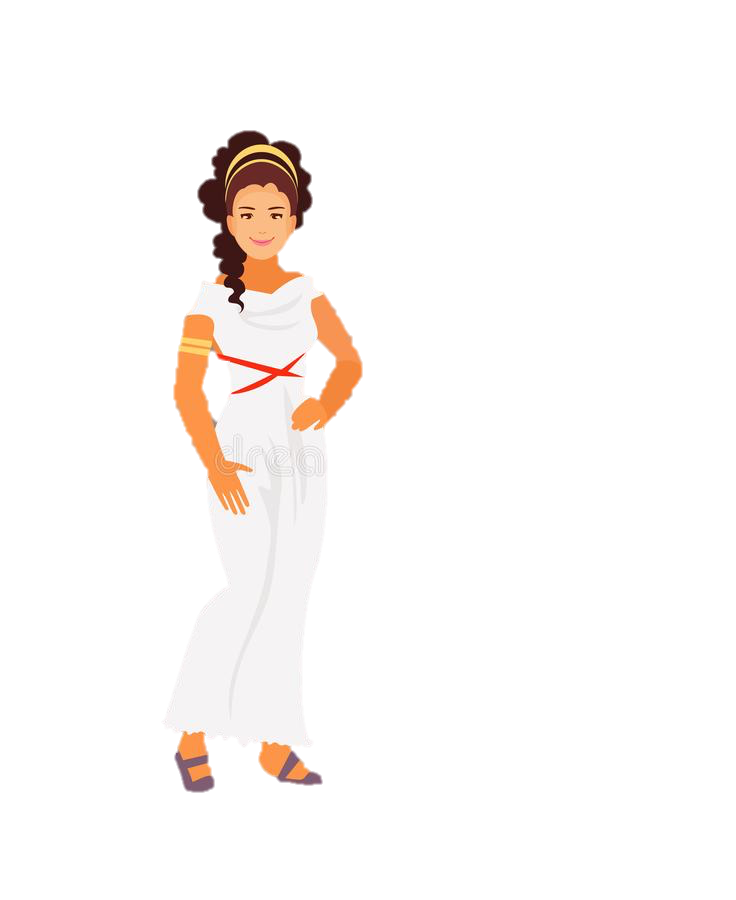 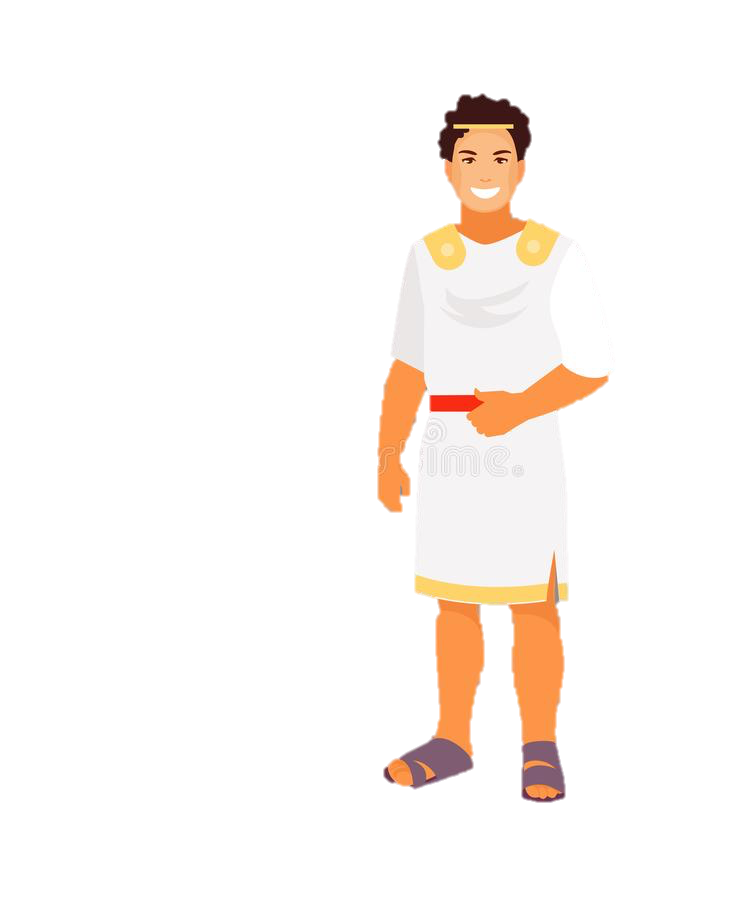 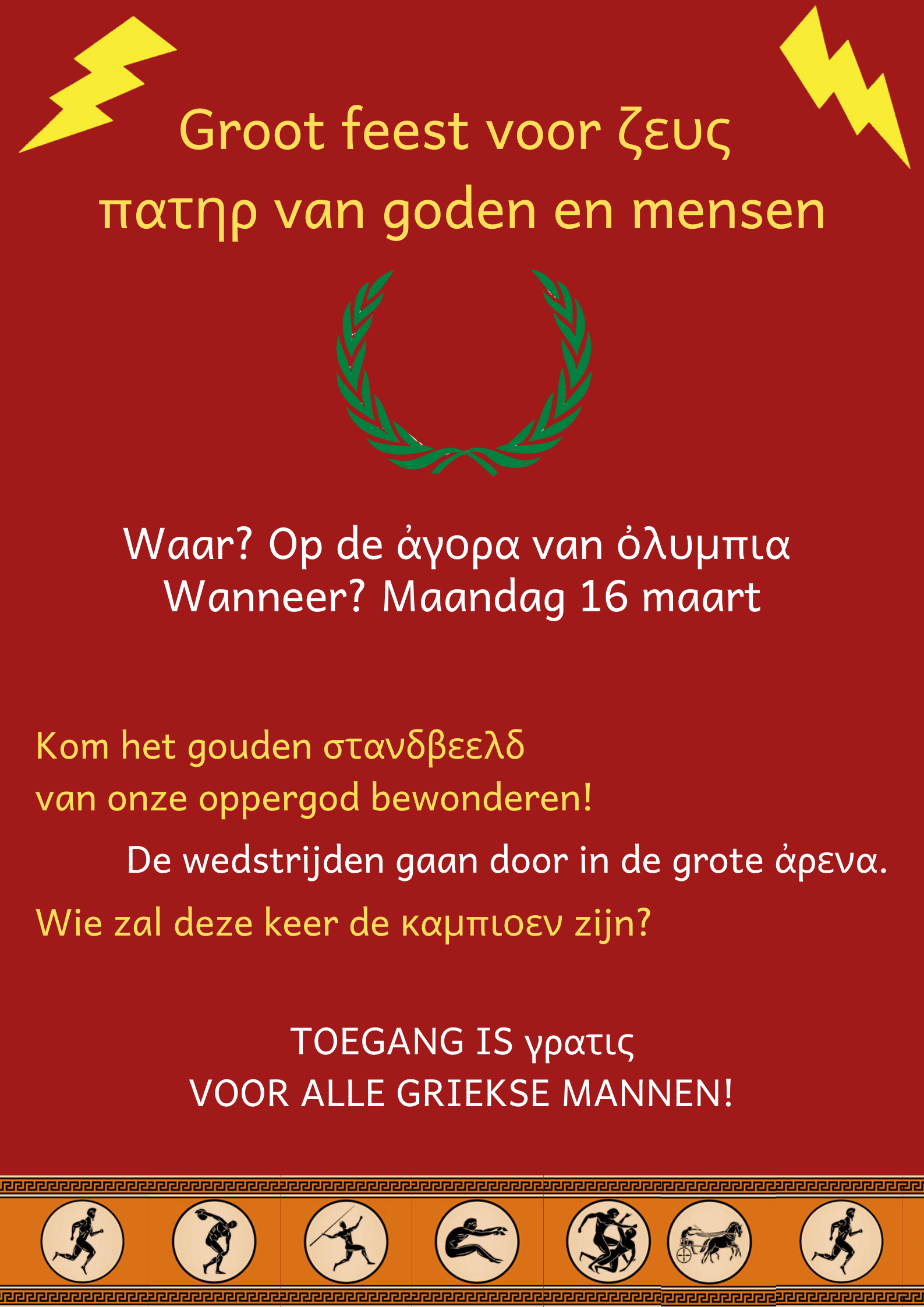 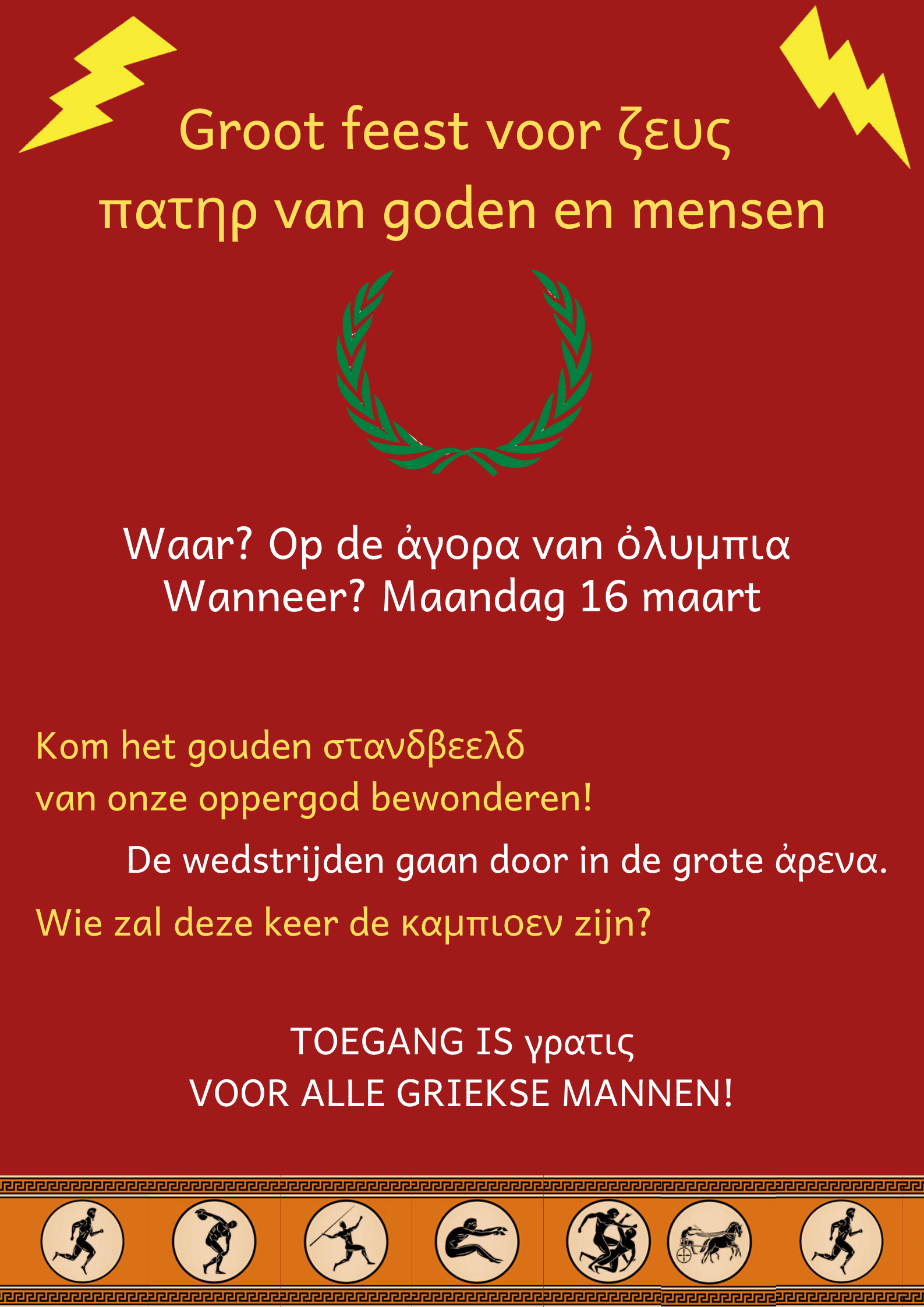 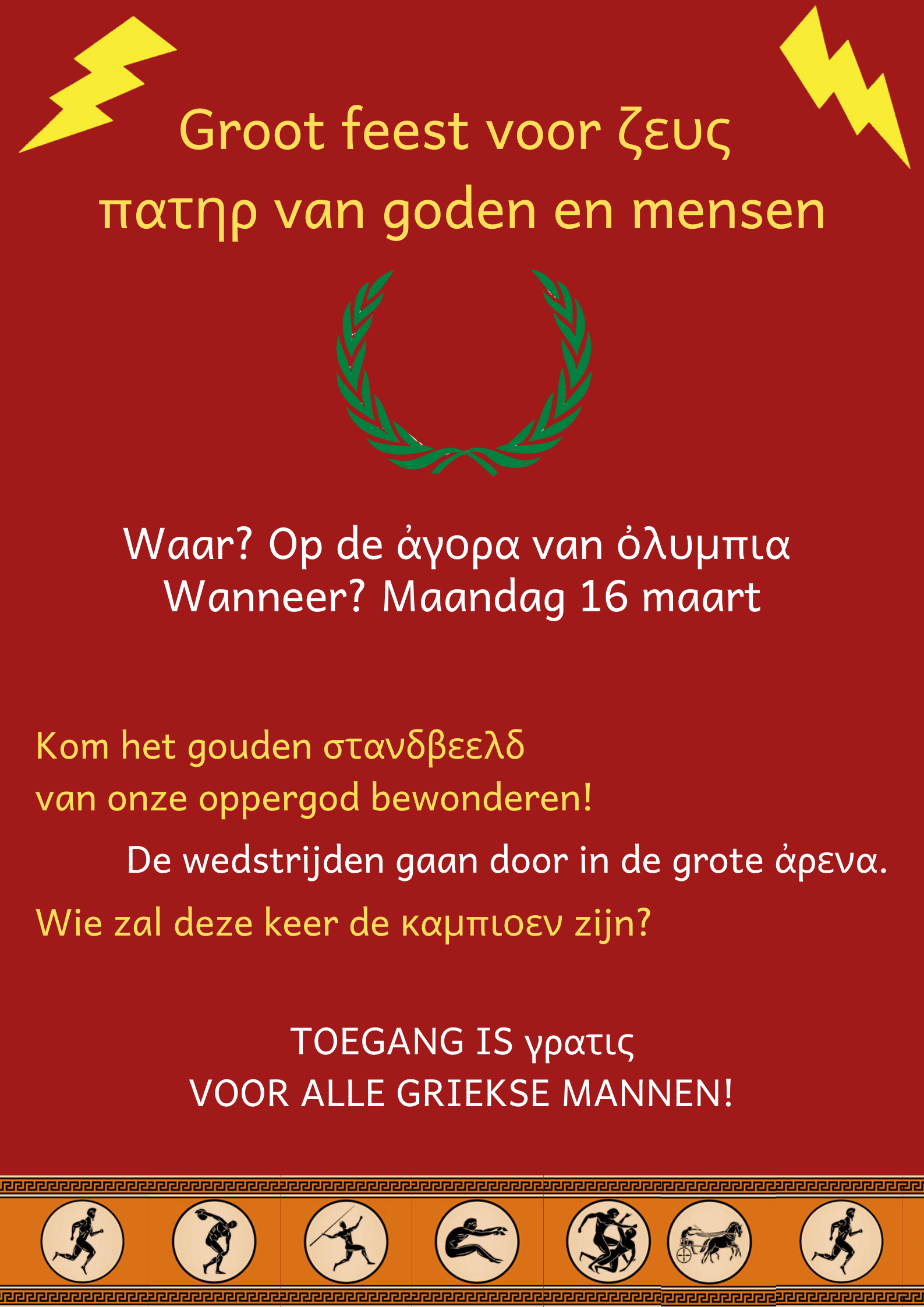 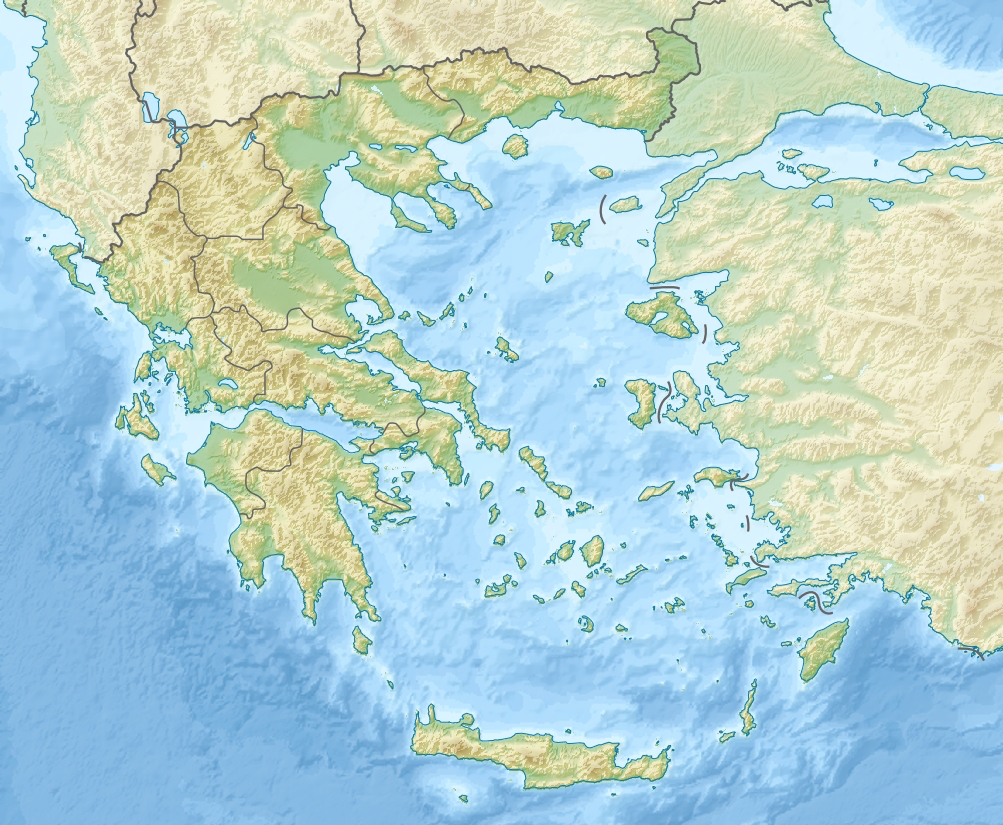 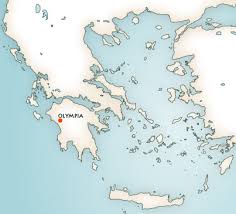 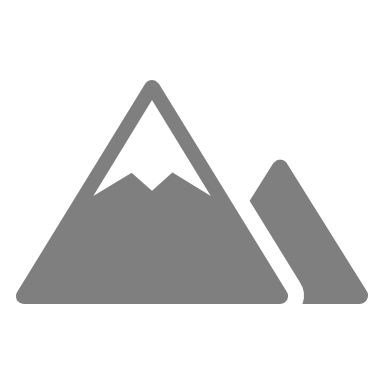 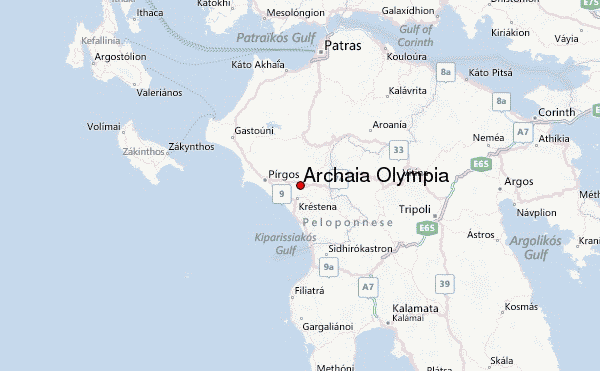 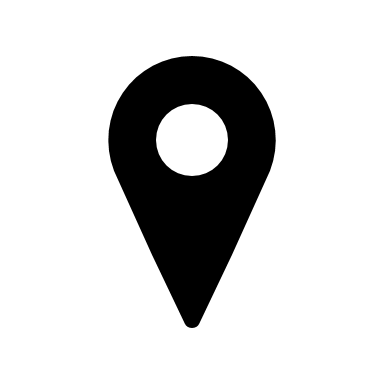 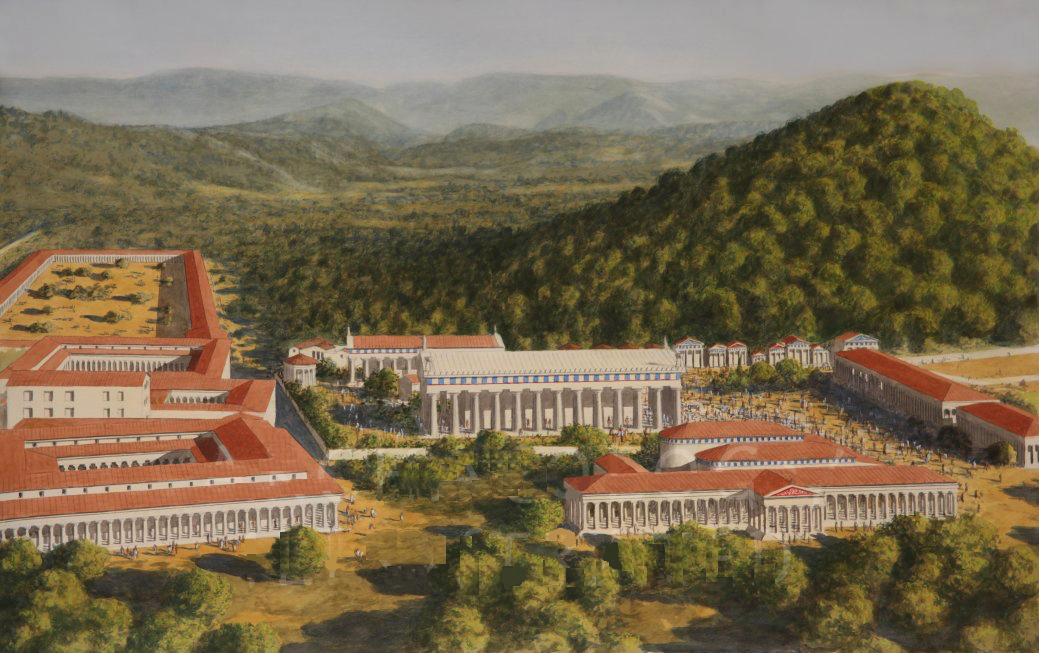 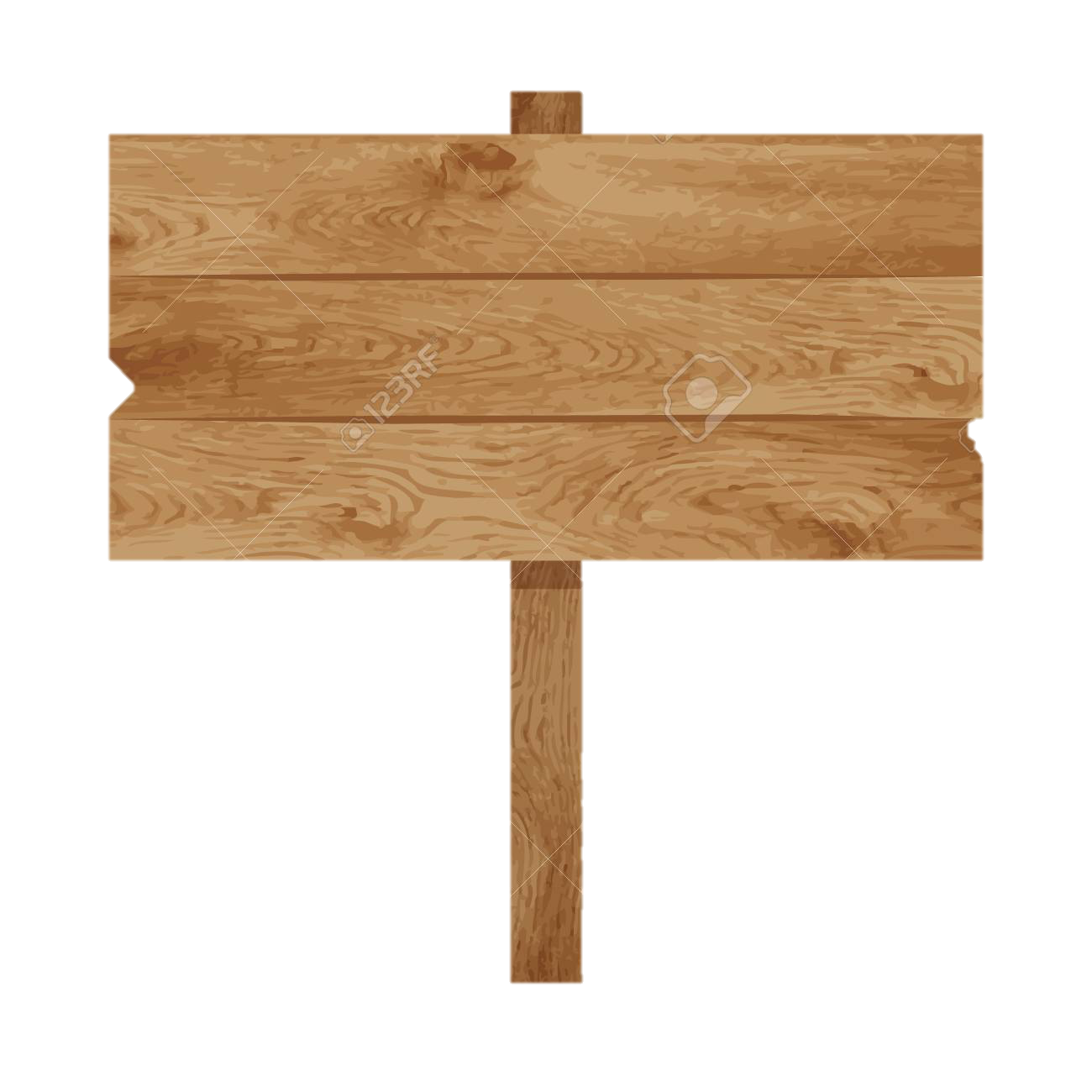 ὀλυμπια
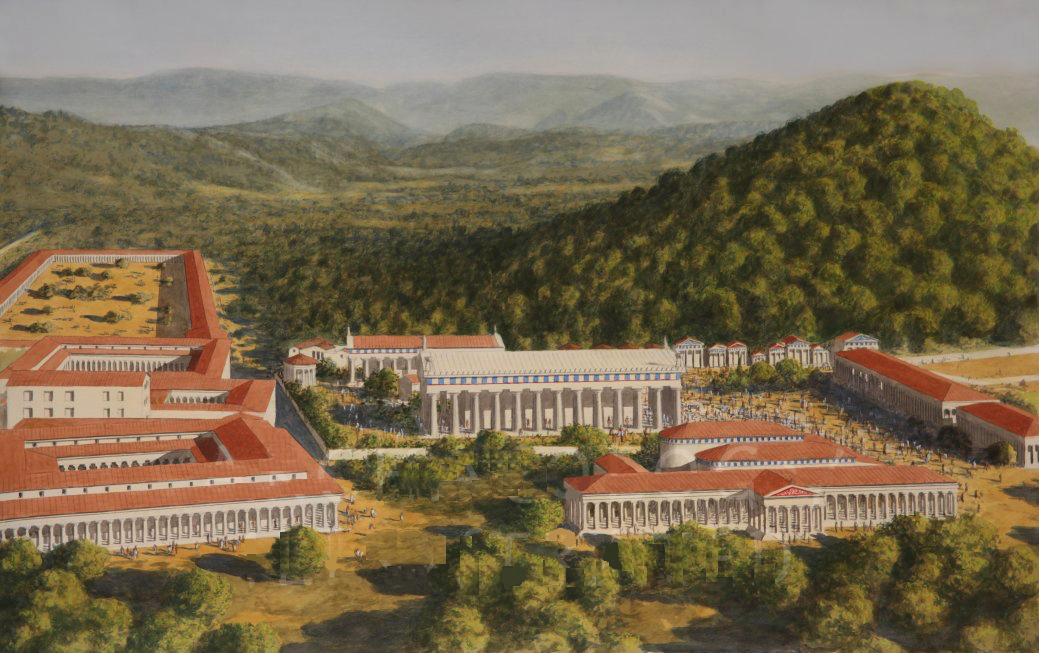 Welkom in Olympia!
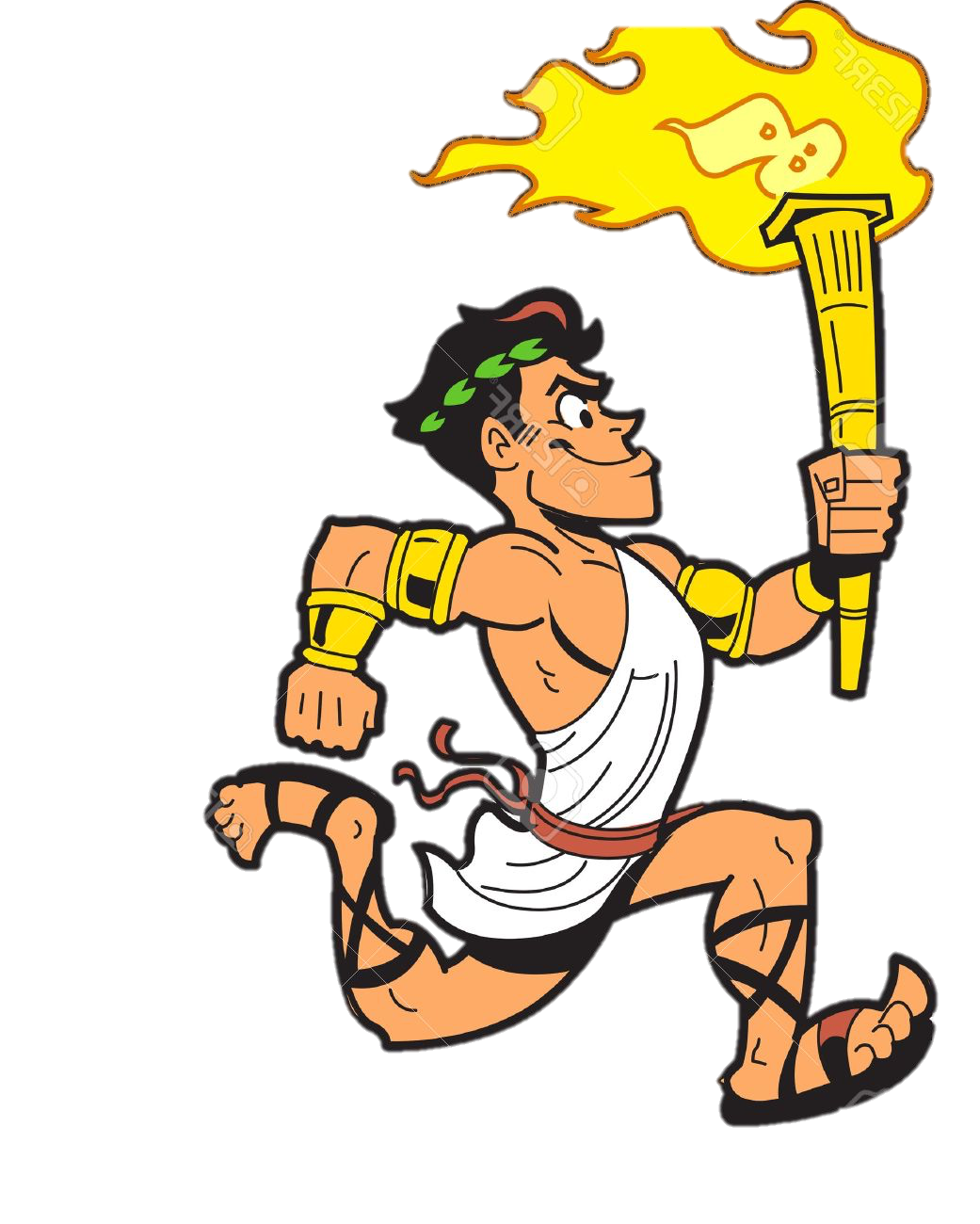 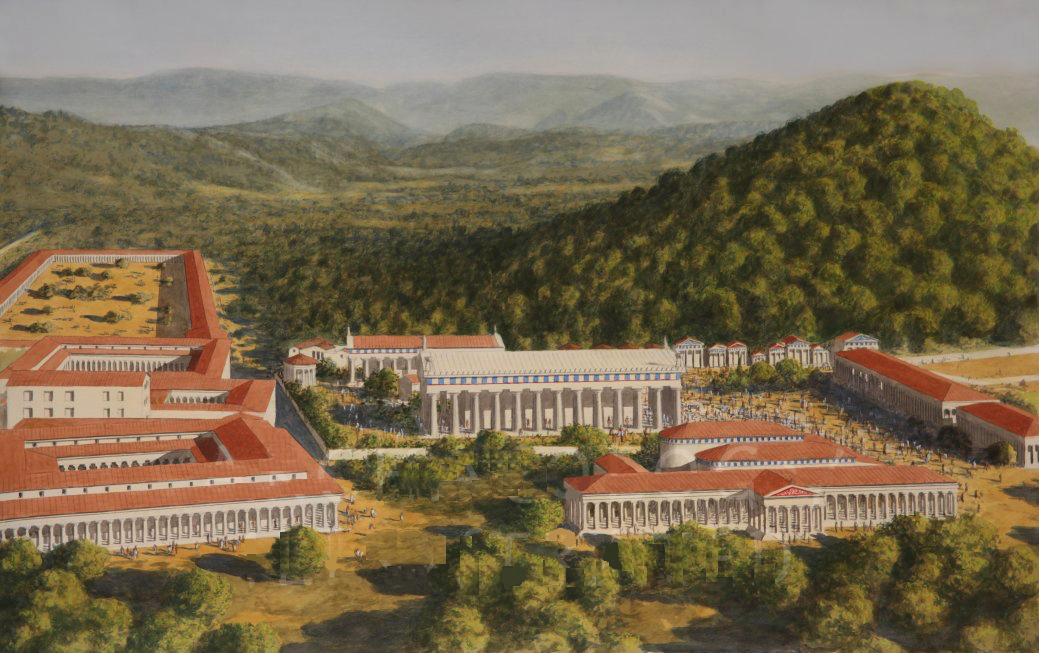 εἰμι μιδας
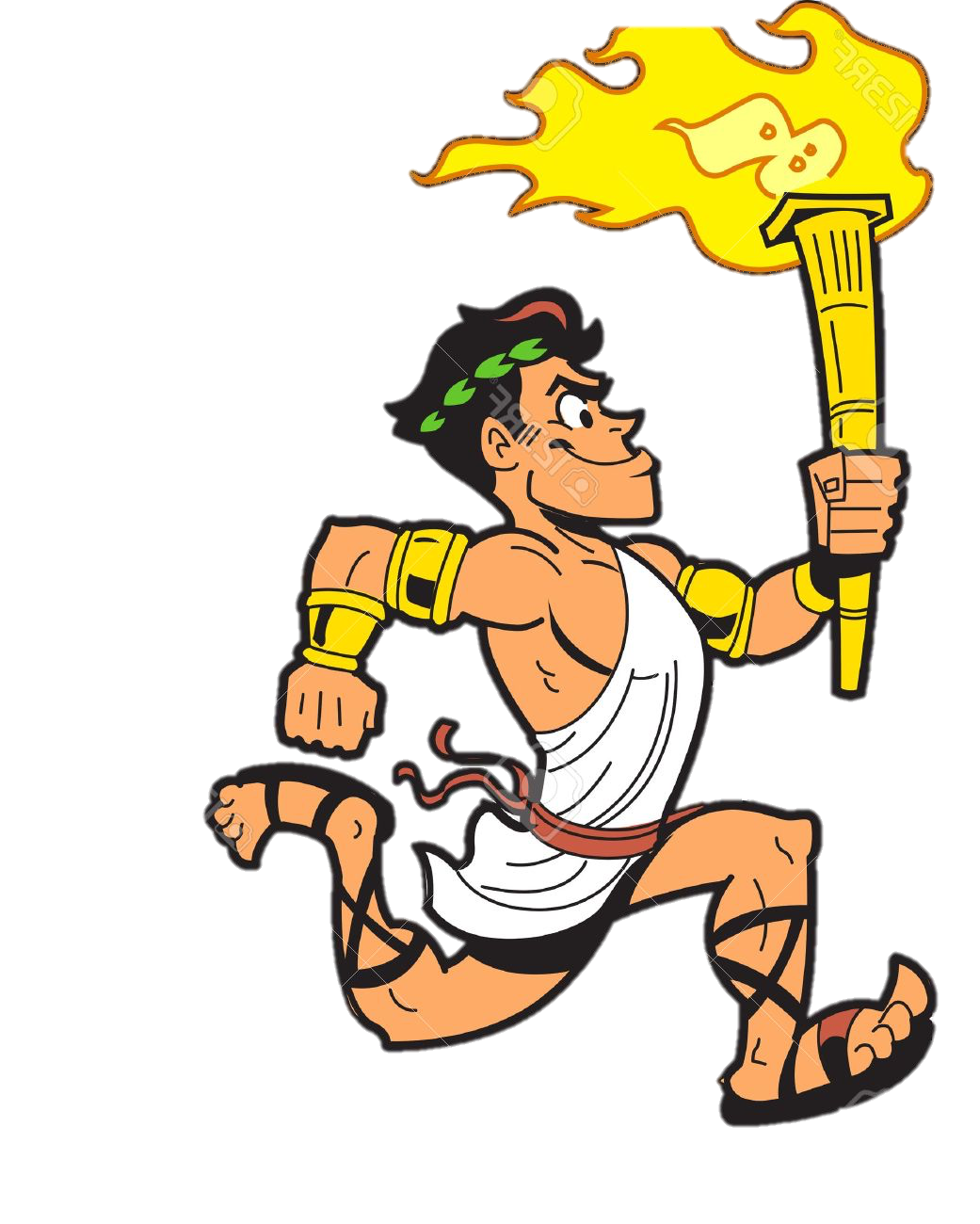 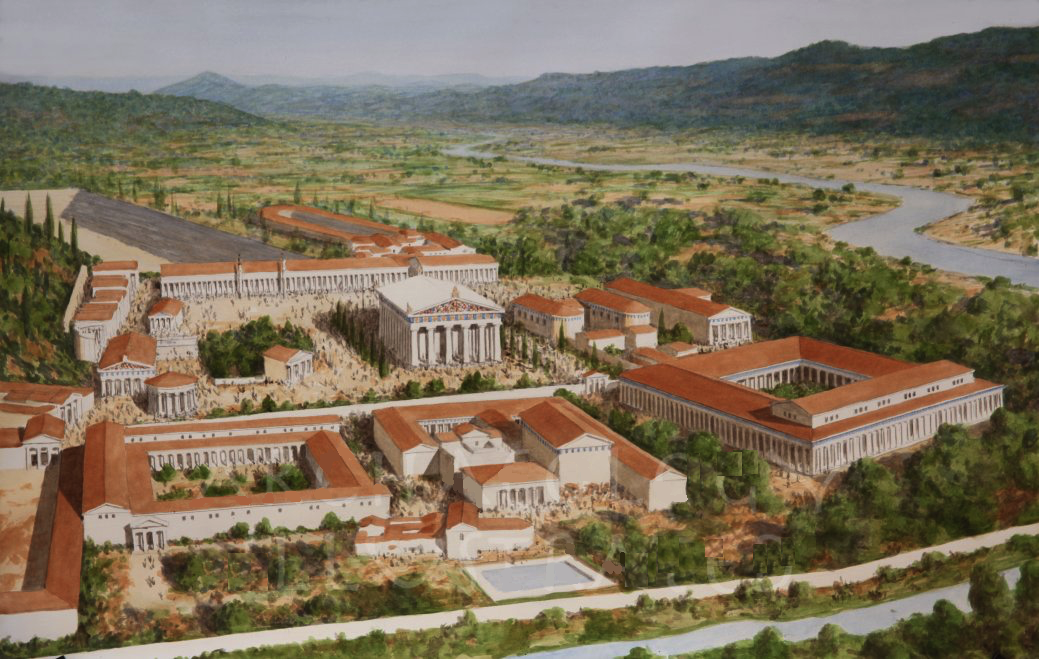 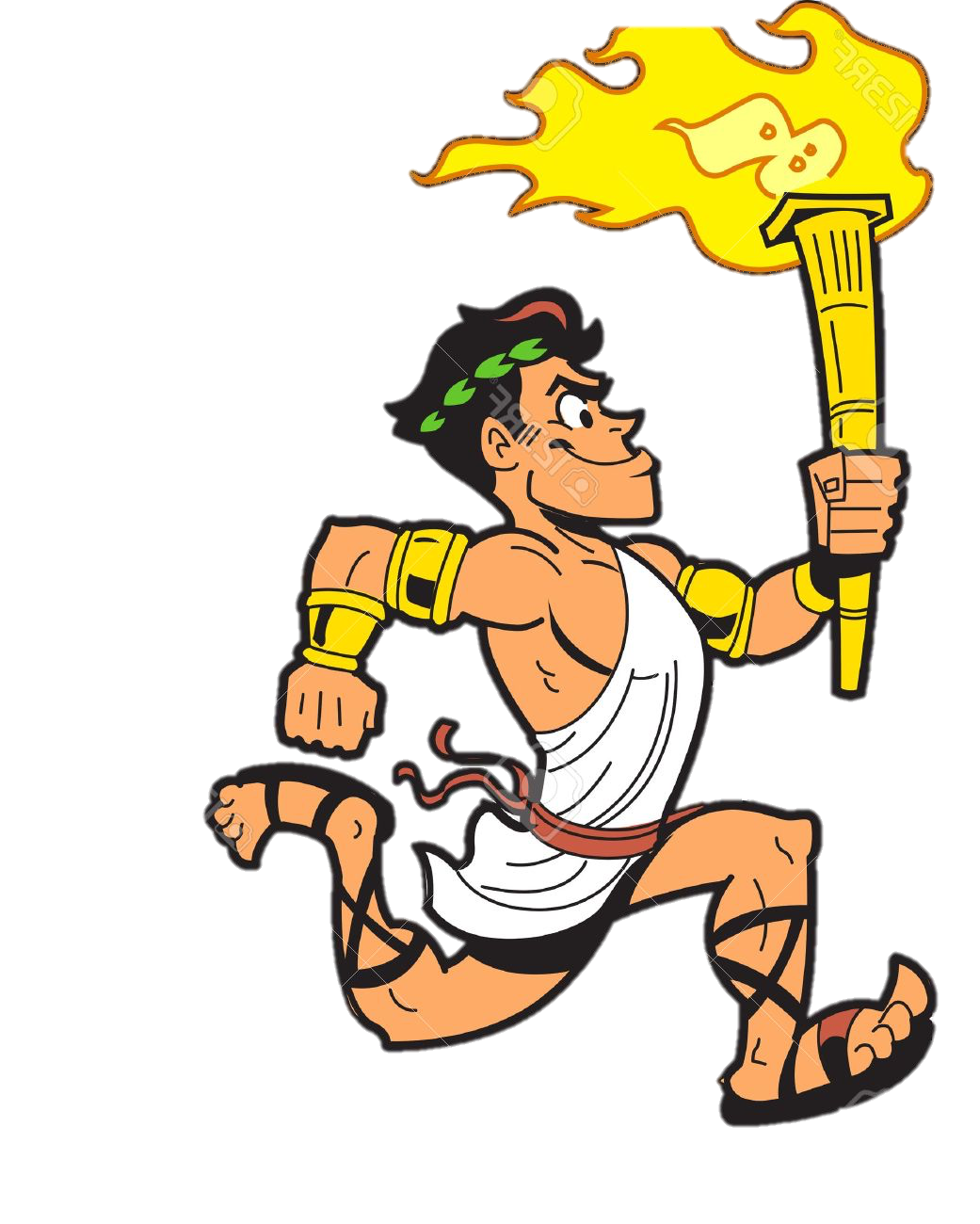 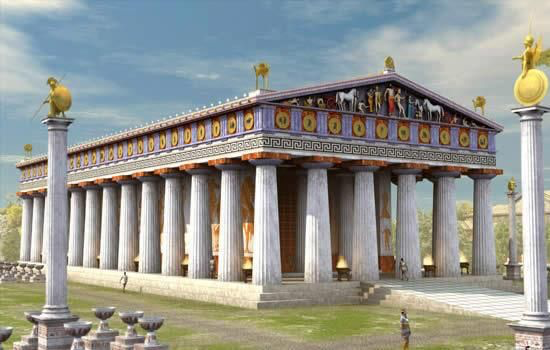 Dit is de tempel van Ζευς in Olympia.
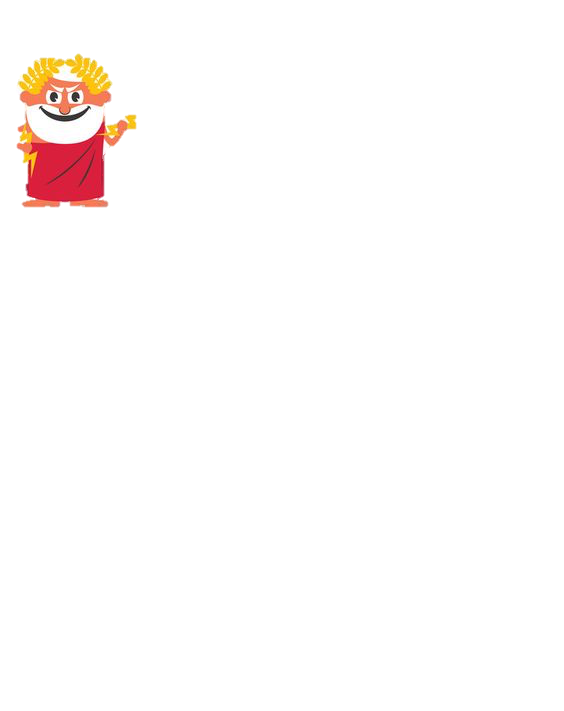 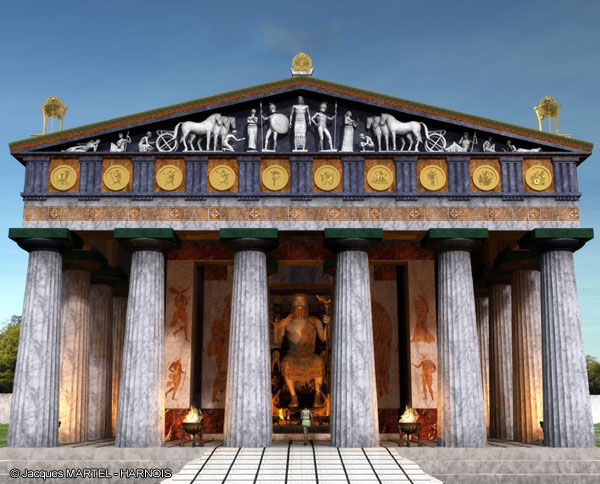 Dit is mijn tempel 
in Olympia.
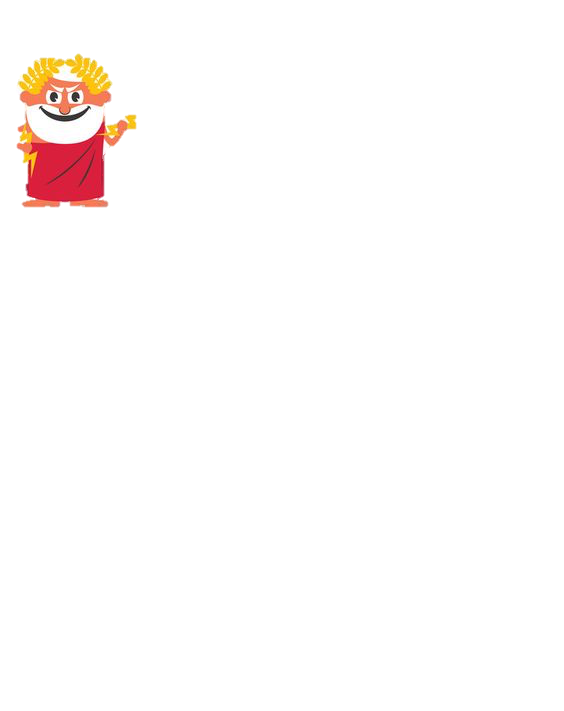 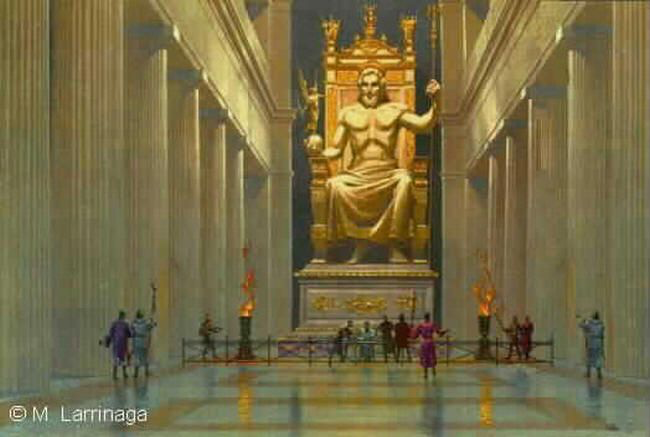 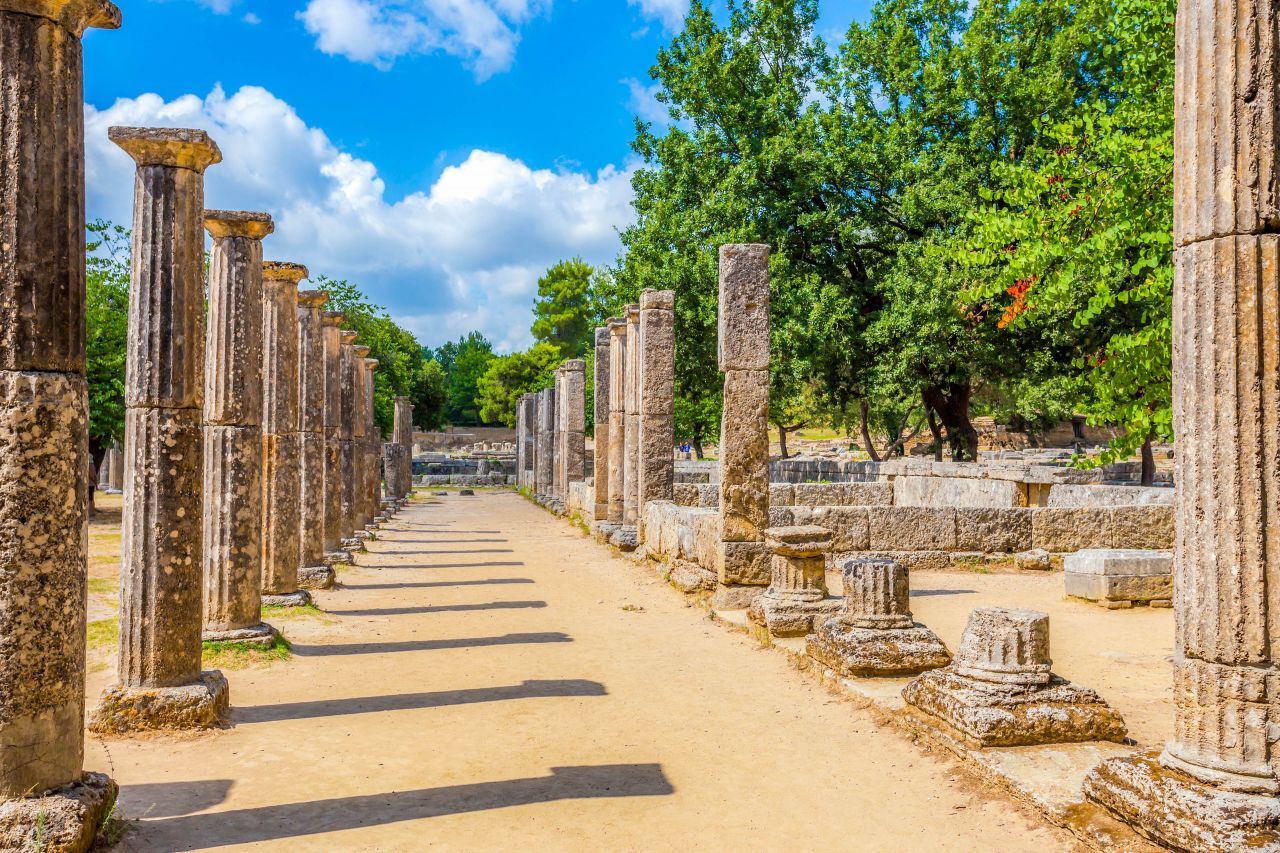 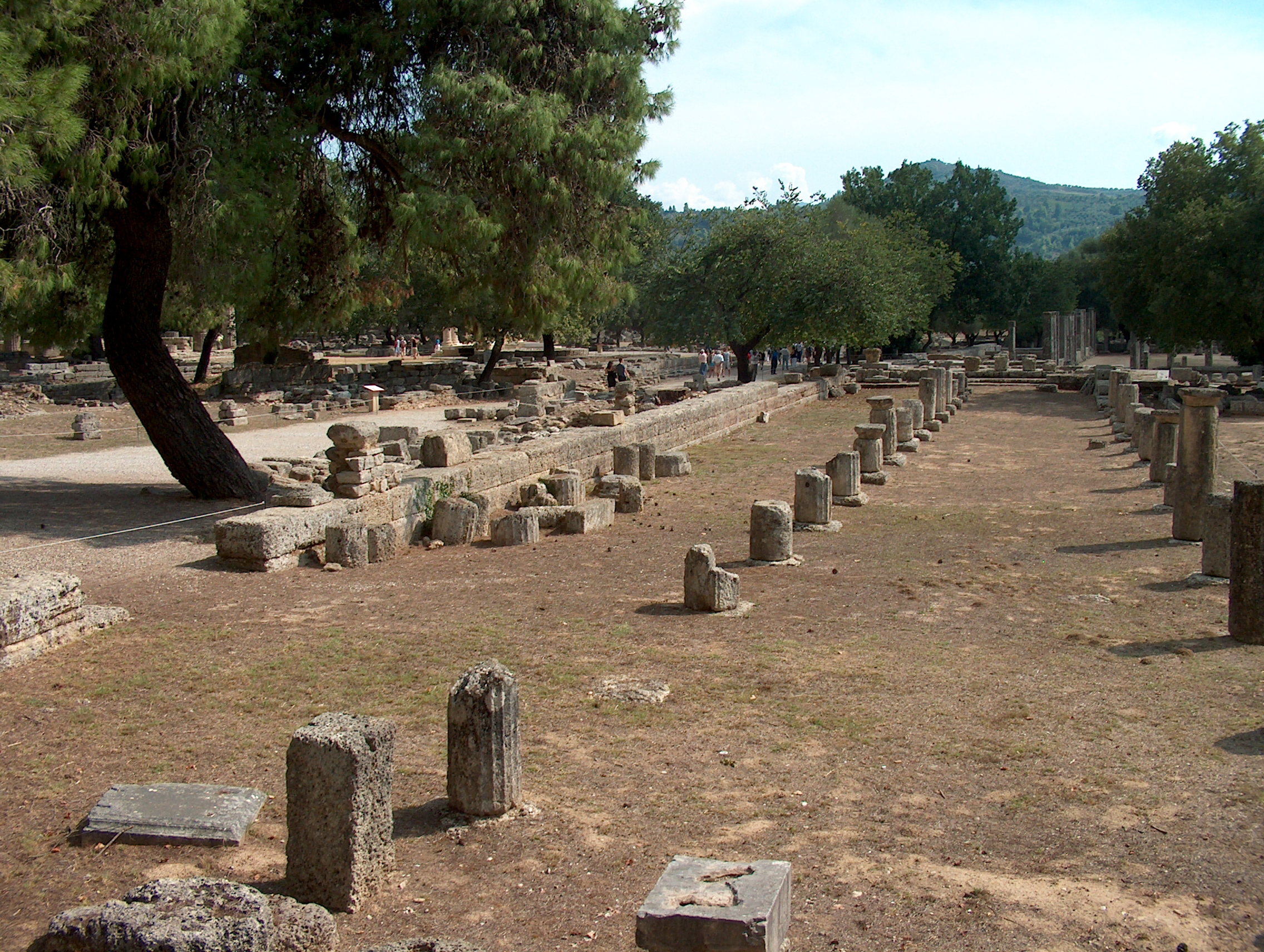 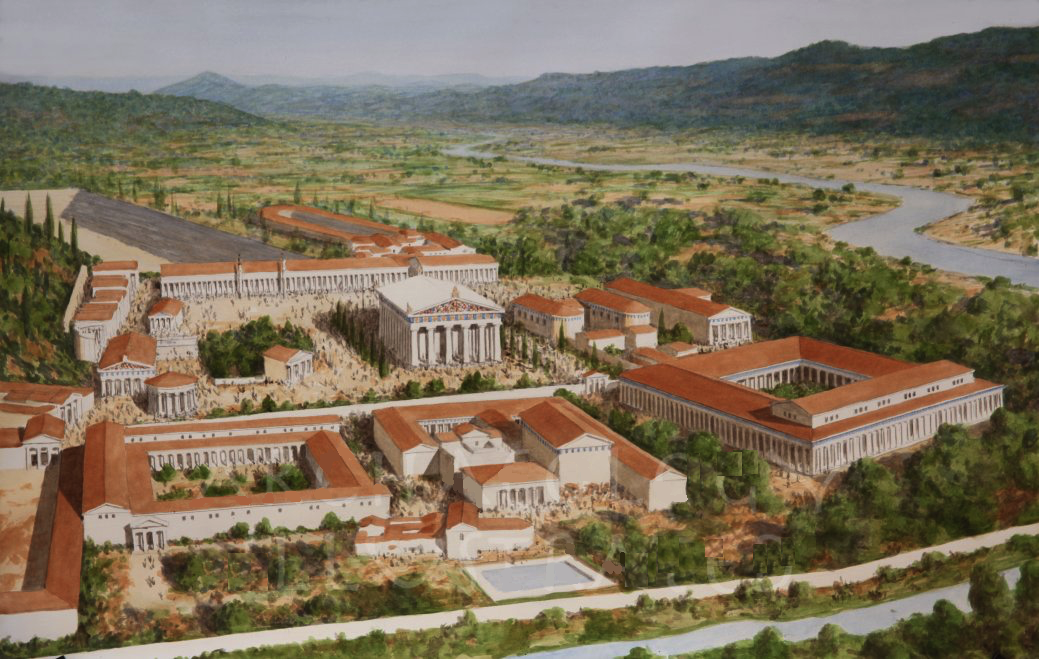 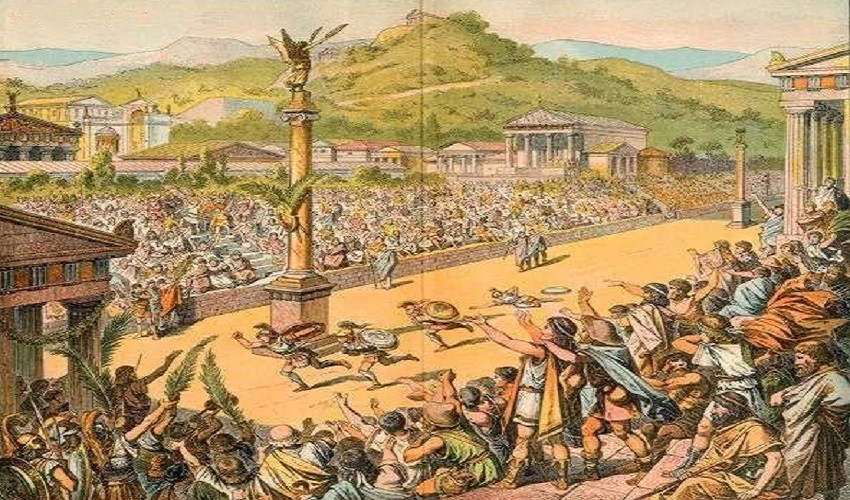 Olympische Spelen?
Olympische spelen
ὀλυμπος       ὀλυμπια        Olympische Spelen
een heilig feest voor zeus
Vrede!
Geen vrouwen!
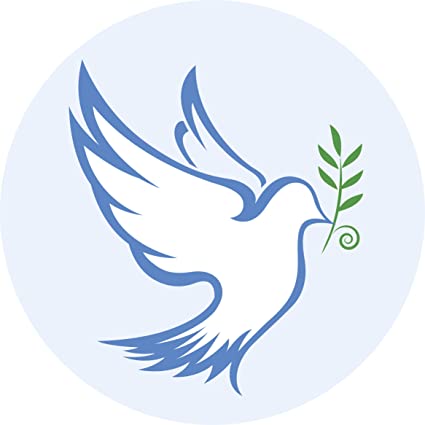 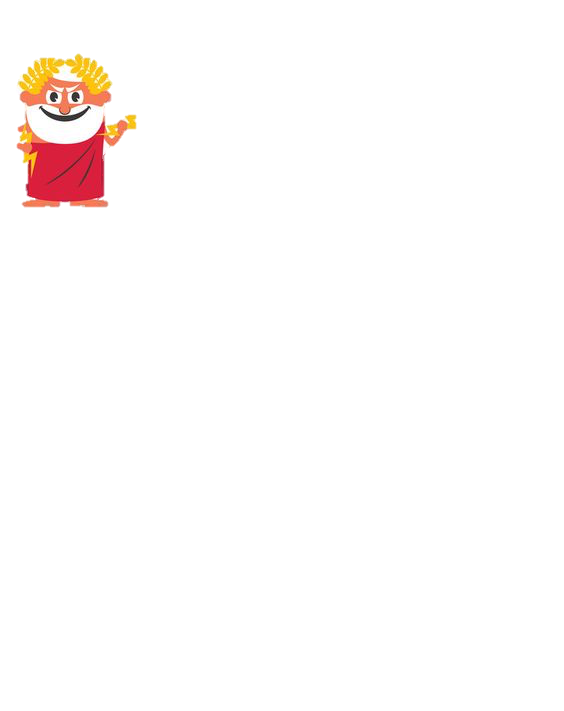 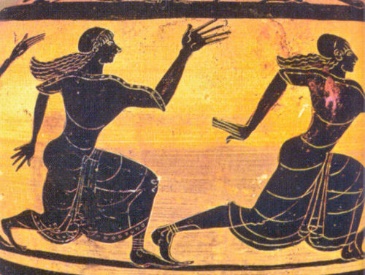 Olympische spelen vroeger en nu
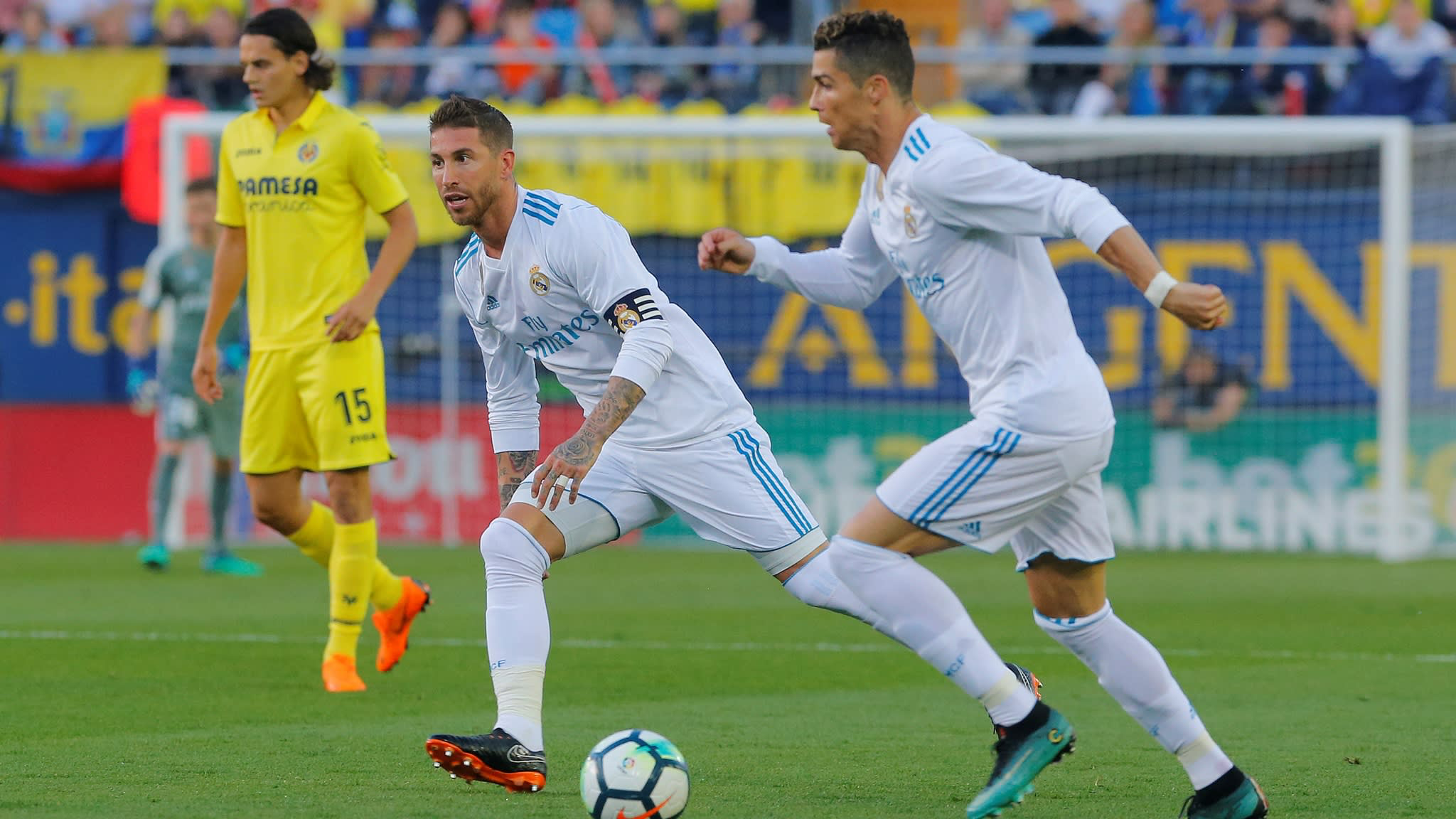 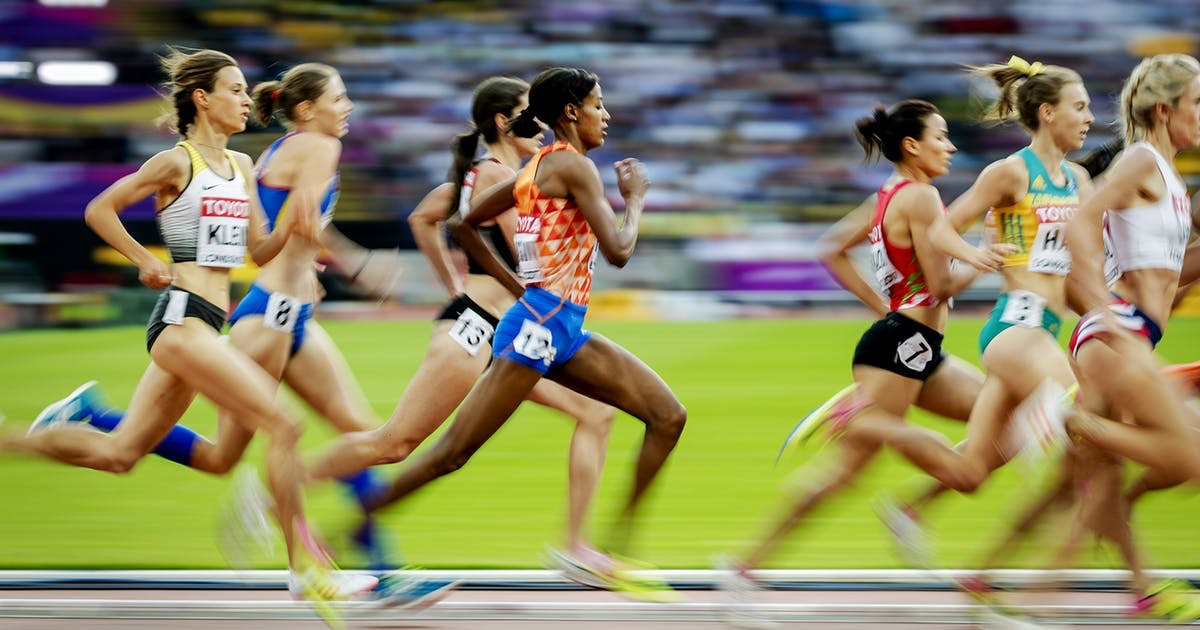 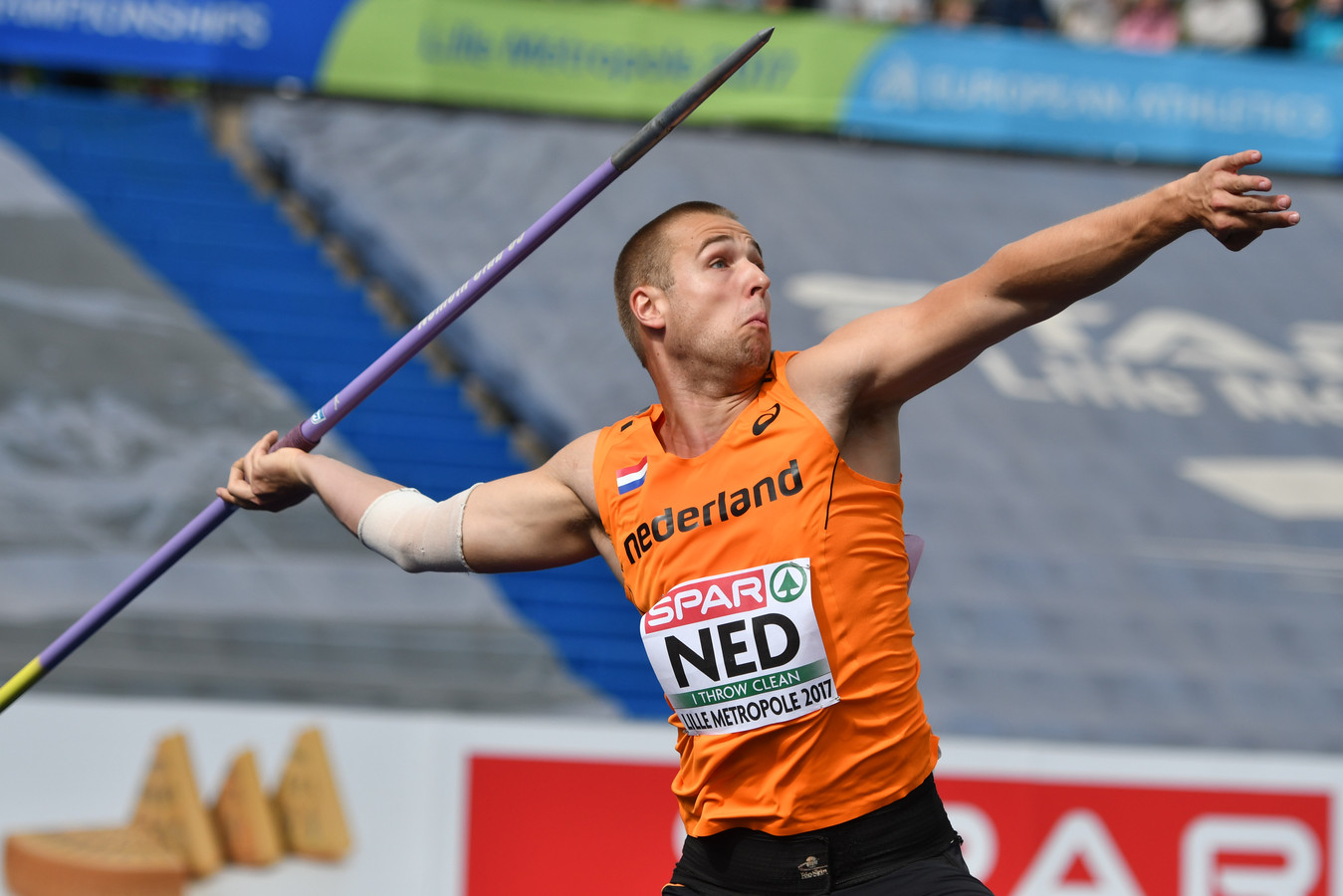 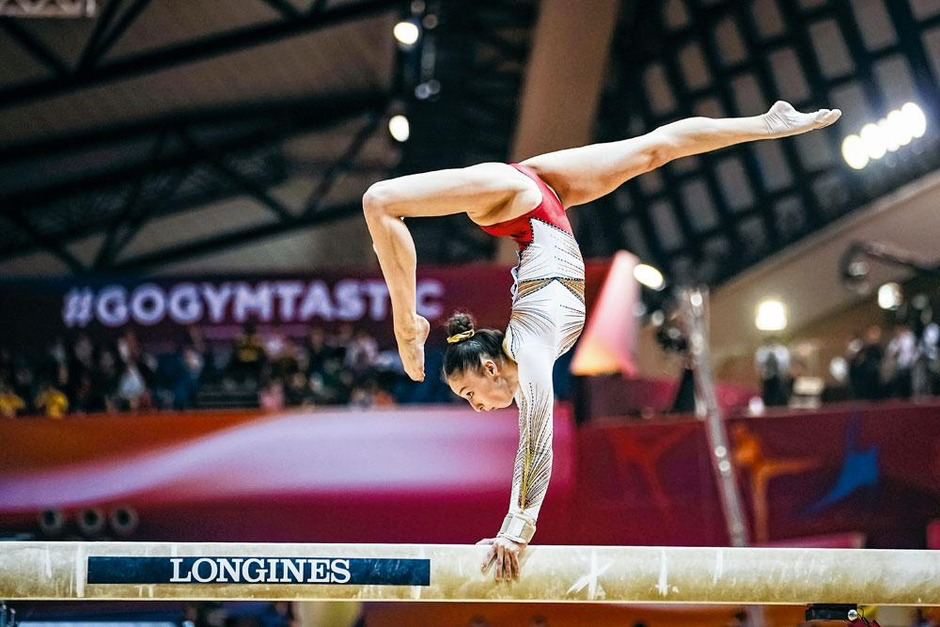 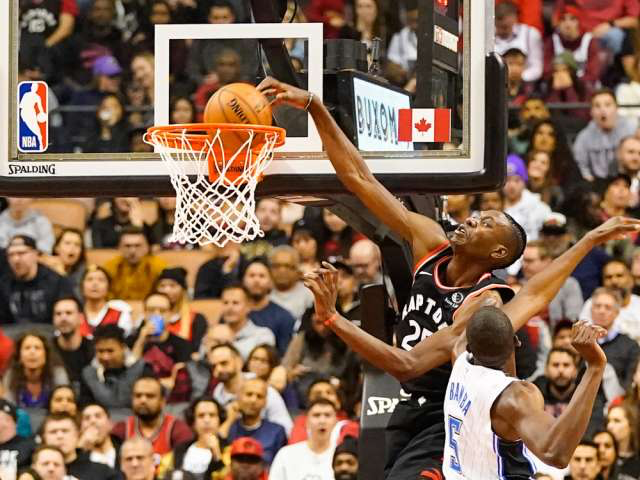 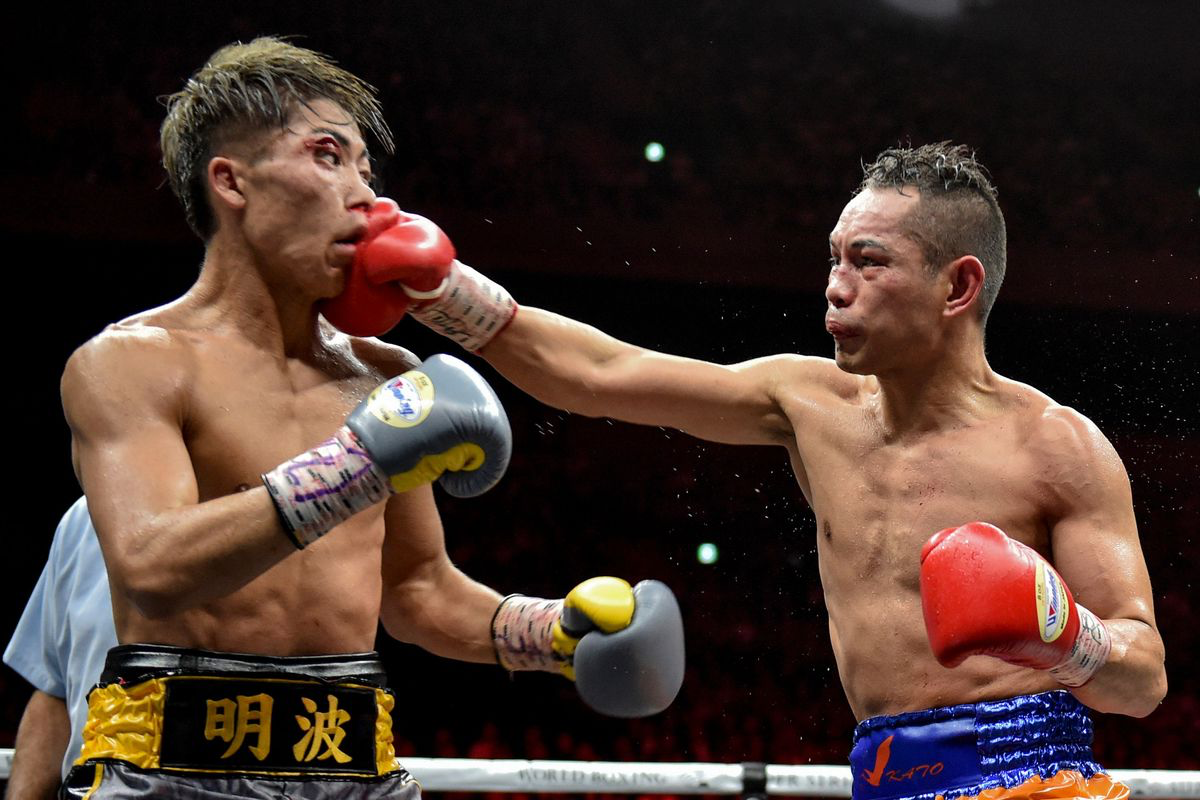 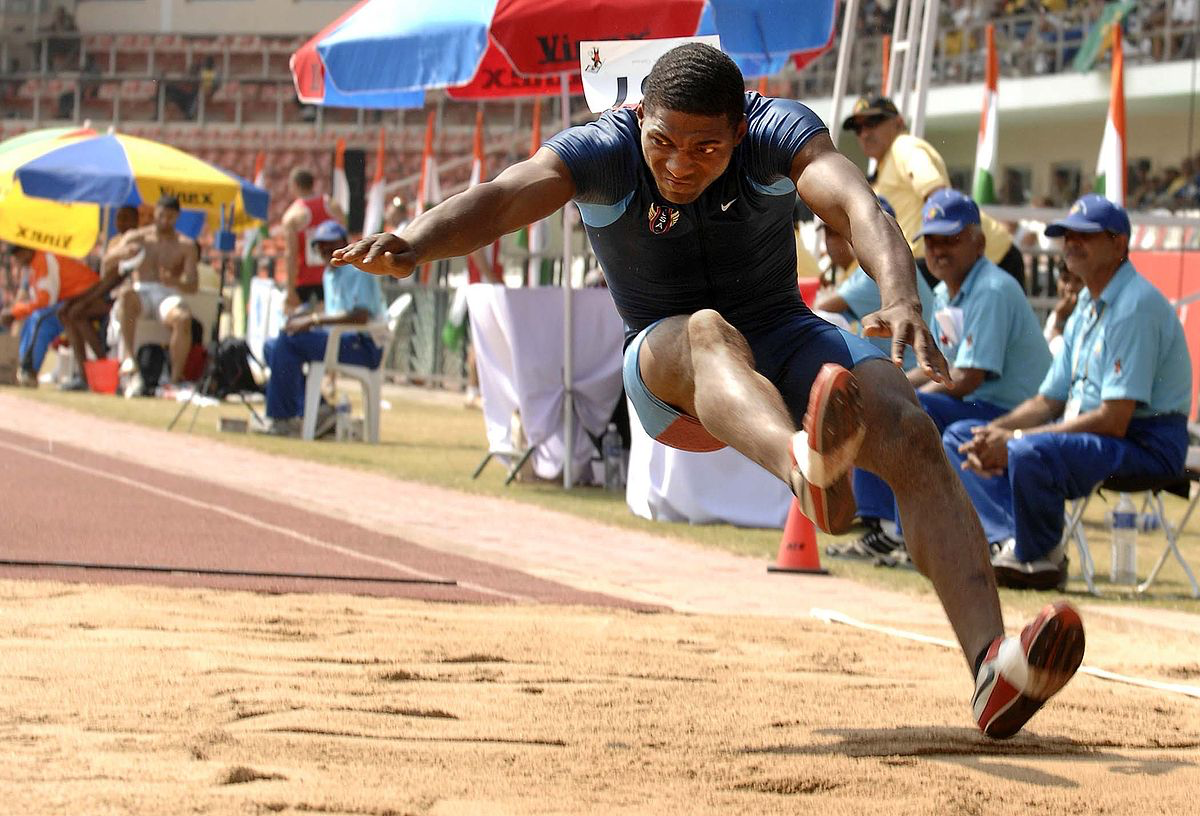 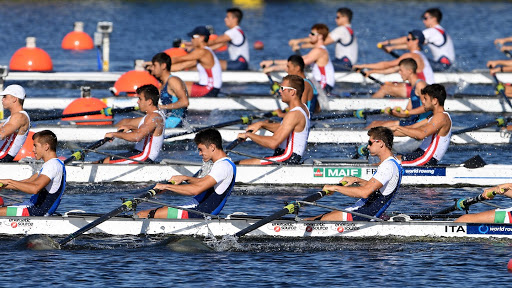 Olympische spelen vroeger en nu
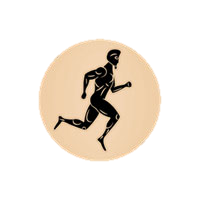 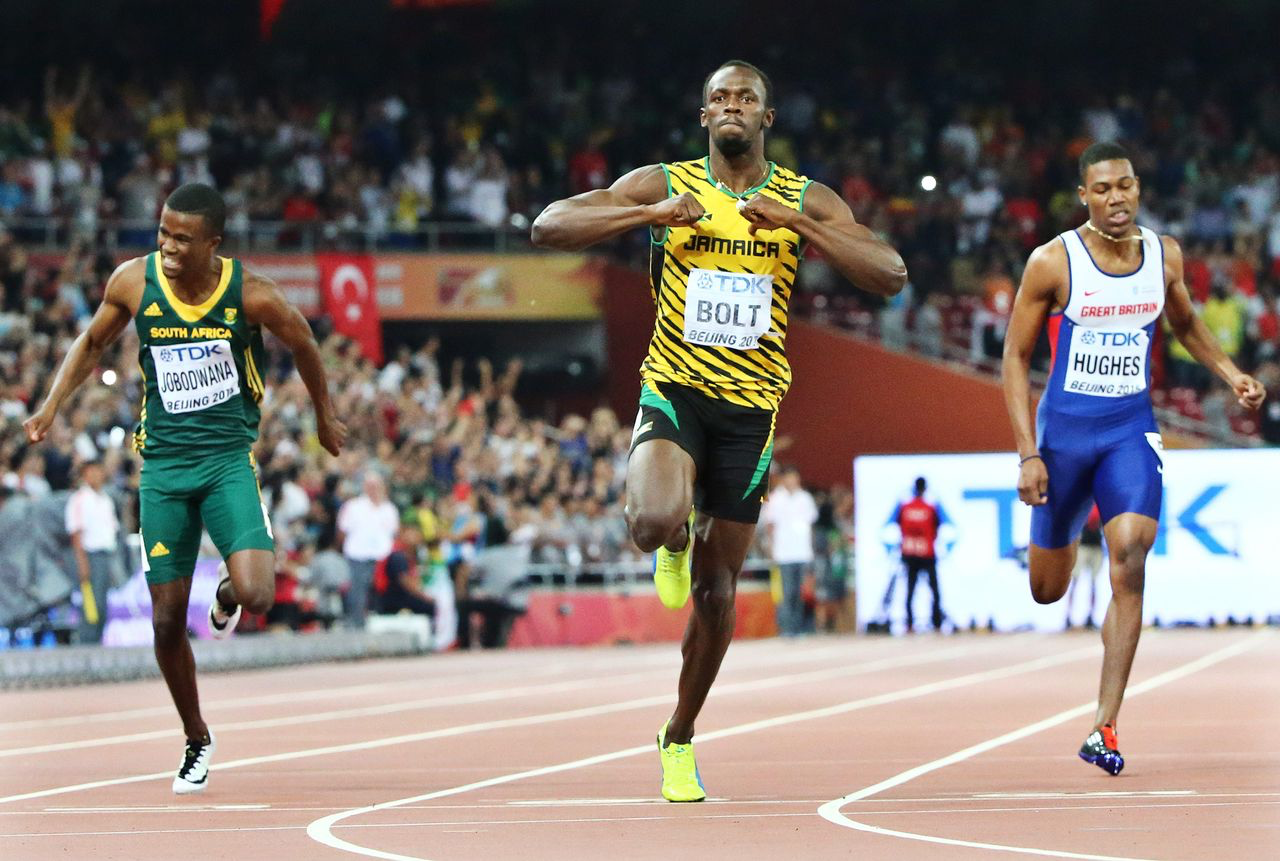 Hardlopen
Olympische spelen vroeger en nu
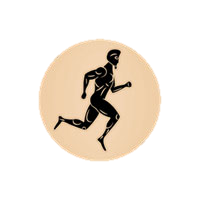 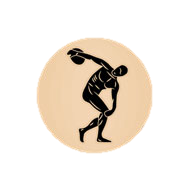 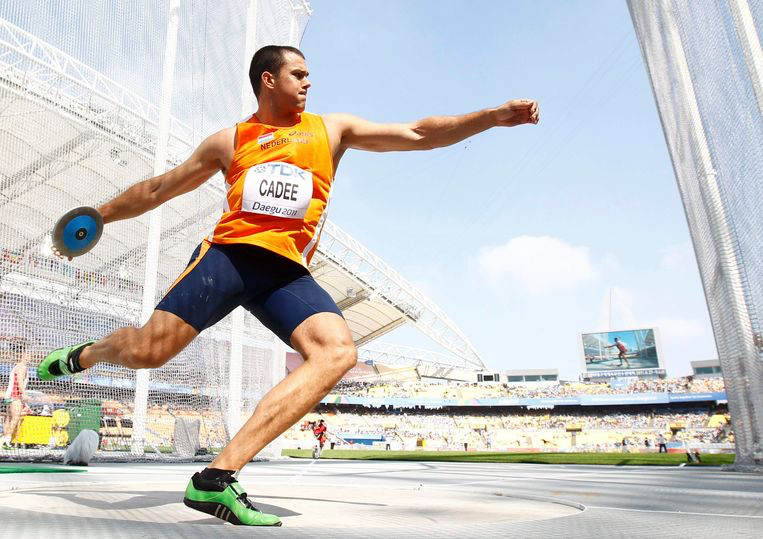 Discuswerpen
Olympische spelen vroeger en nu
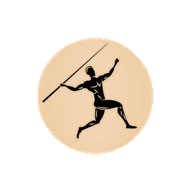 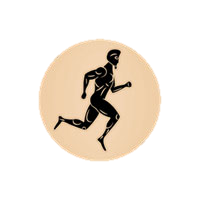 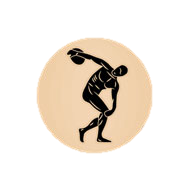 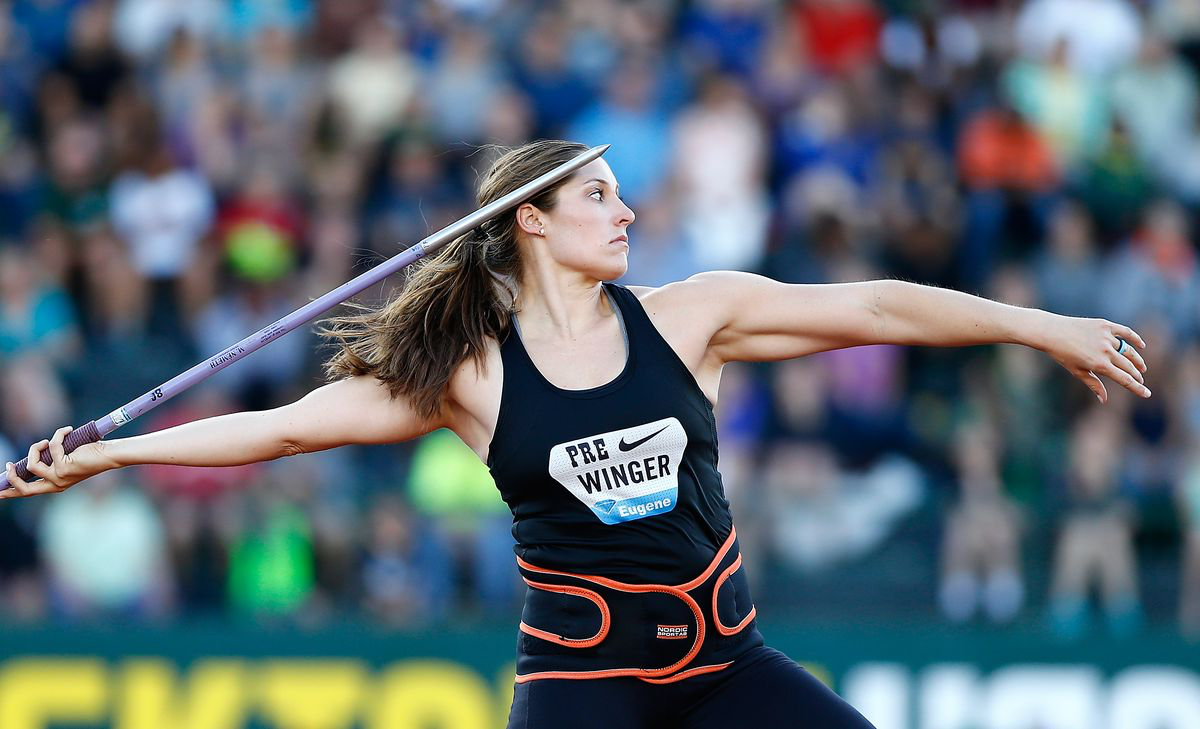 Speerwerpen
Olympische spelen vroeger en nu
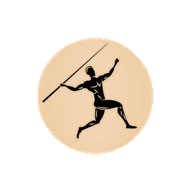 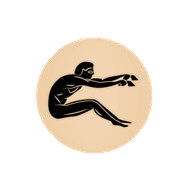 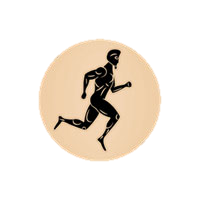 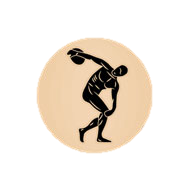 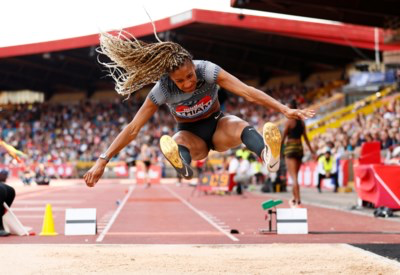 Verspringen
Olympische spelen vroeger en nu
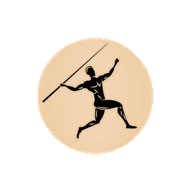 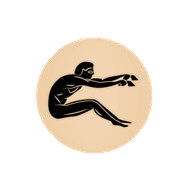 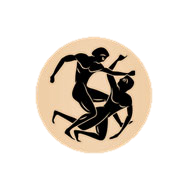 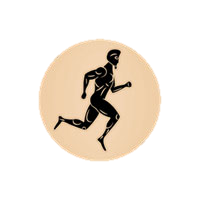 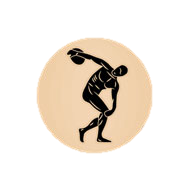 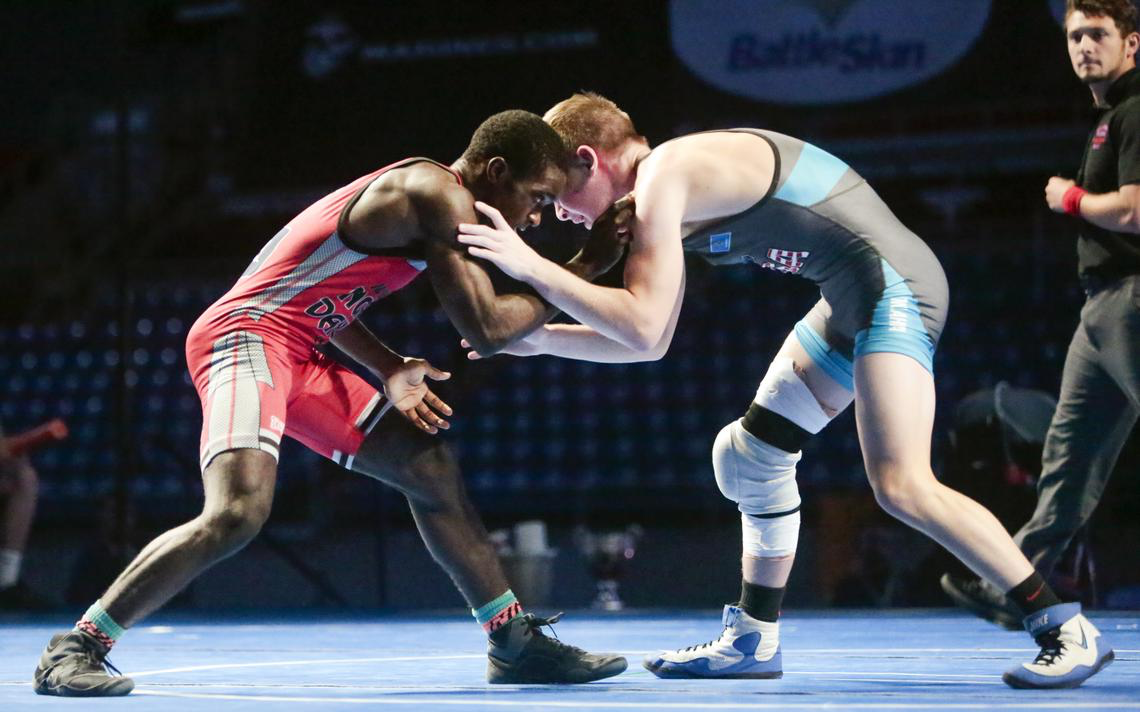 Worstelen en
boksen
Olympische spelen vroeger en nu
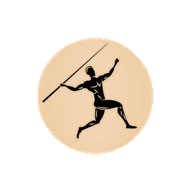 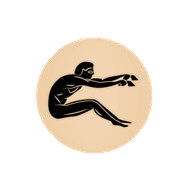 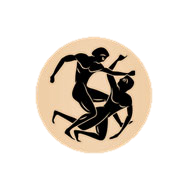 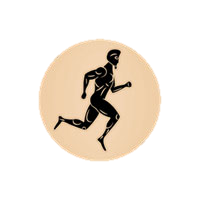 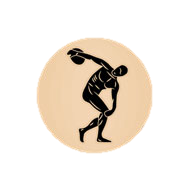 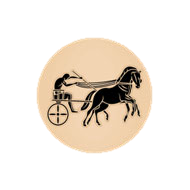 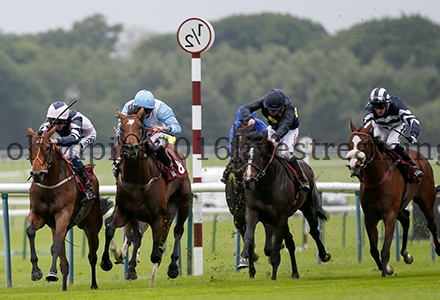 Paardenrennen
Olympische spelen vroeger en nu
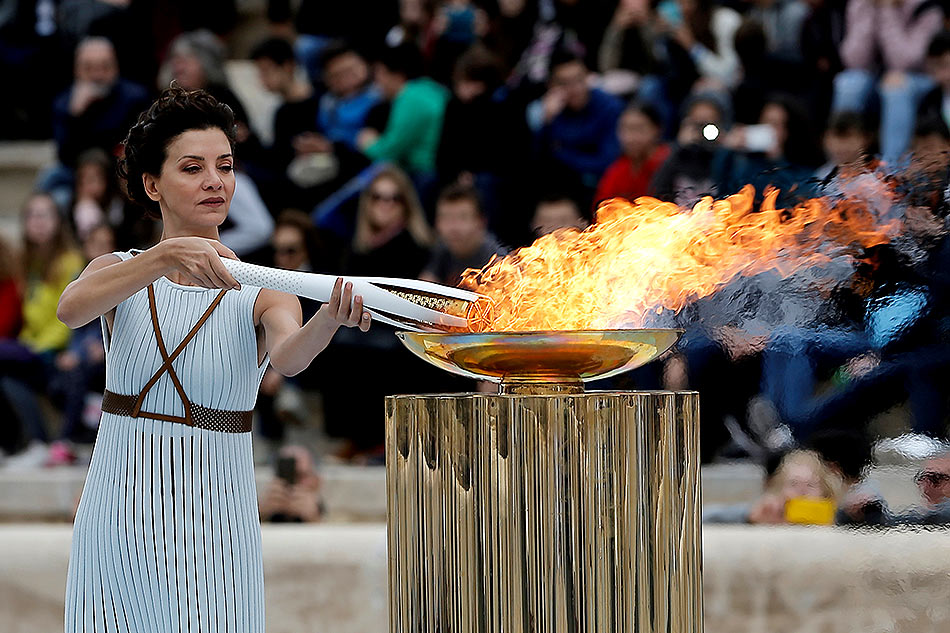 Officiële start van Olympische Spelen
Vlam wordt nog altijd aangestoken in Olympia
De marathon
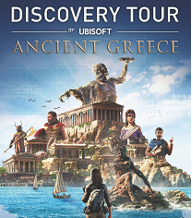 https://www.youtube.com/watch?v=z-DAMVGj8To&list=PL8za59GW8txS4t33fVf116t_8NKXTrVM2&index=13
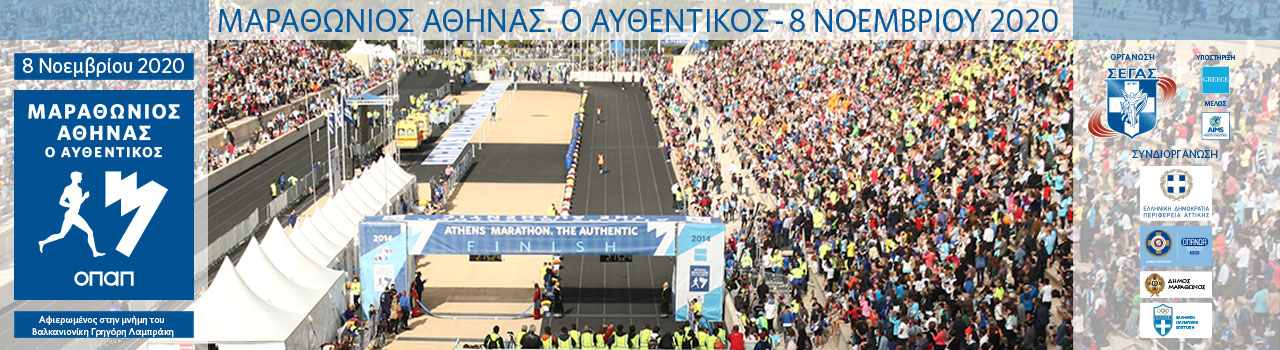 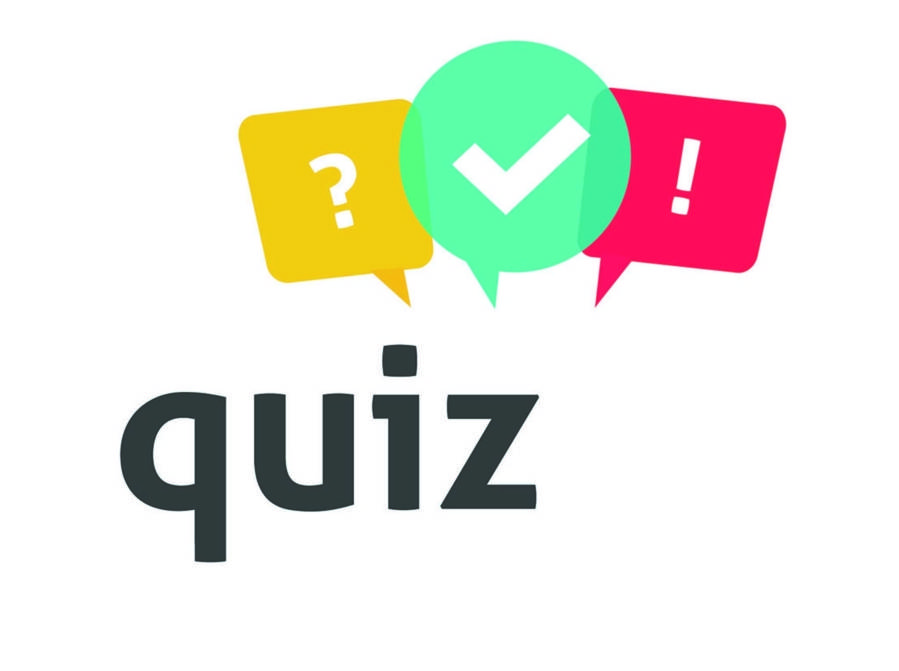 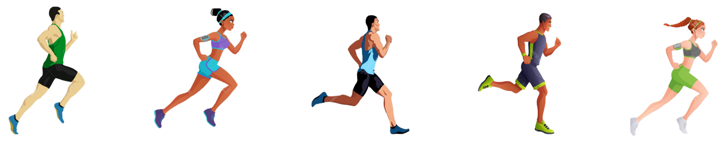 Om de hoeveel jaar vinden de Olympische spelen plaats?
Om de 4 jaar
Om de 10 jaar
Elk jaar
[Speaker Notes: antwoorden en kleurtjes]
Waar vonden de vorige Olympische spelen plaats?
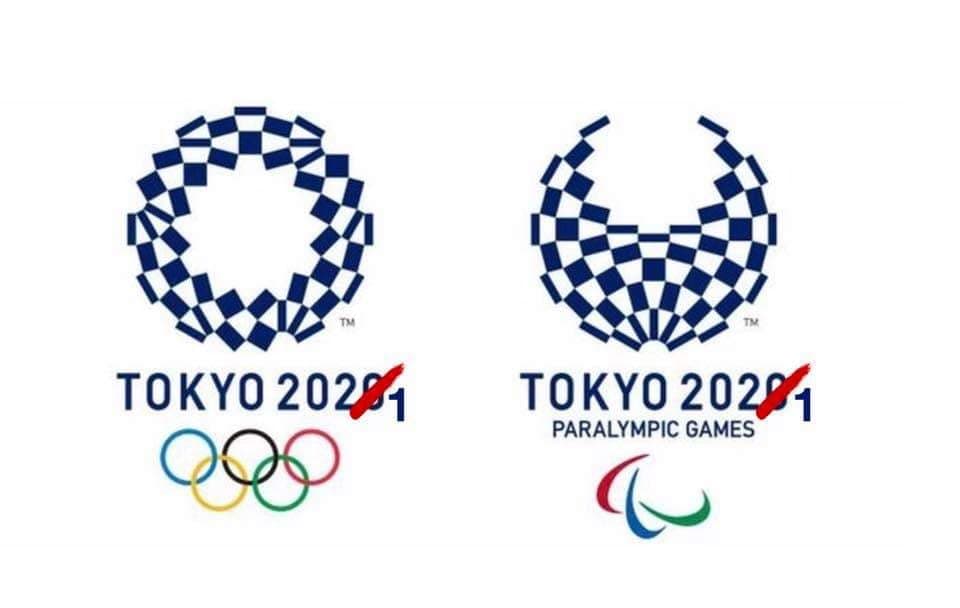 Brussel
Londen
Tokyo
Welke sport is vandaag geen Olympische sport?
Rugby
Paardrijden
Tennis
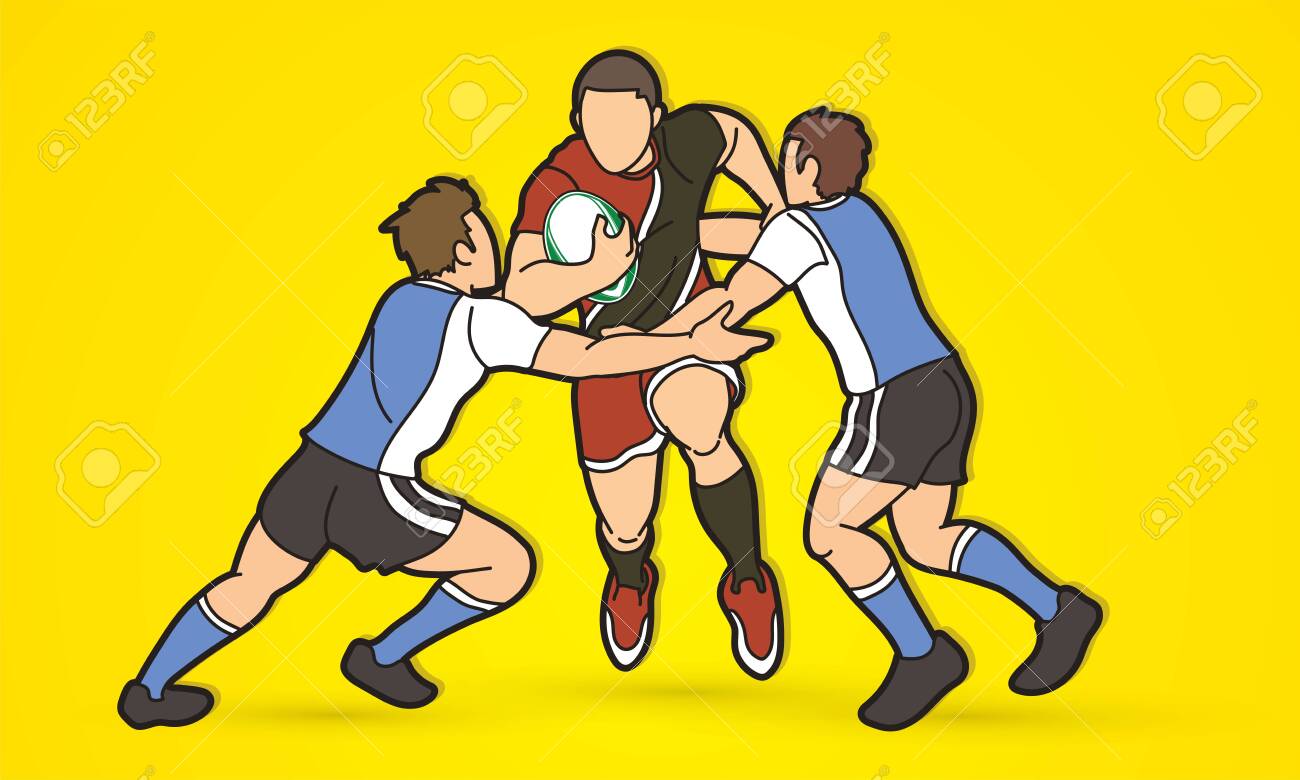 WAT zijn de kleuren van het logo van de Olympische Spelen?
Blauw, oranje, rood, geel, grijs
Groen, geel, rood, zwart, paars
Blauw, zwart, rood, geel, groen
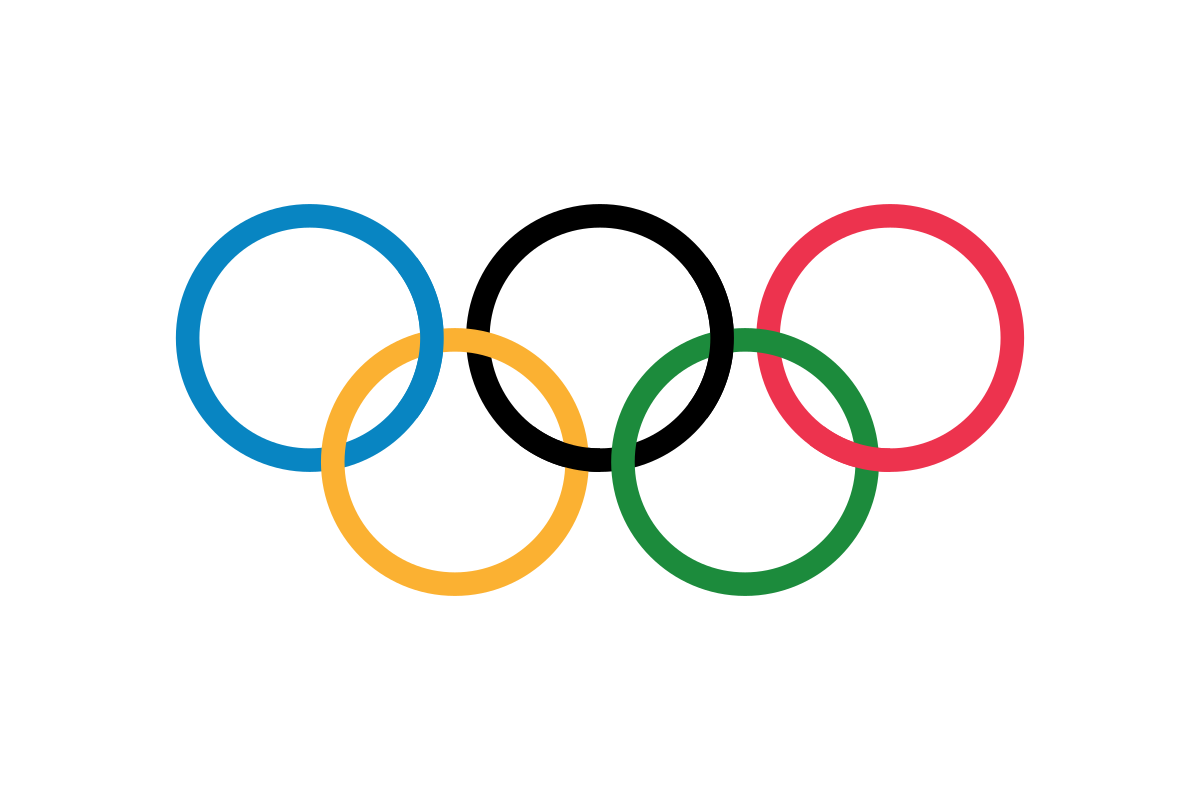 Wanneer vonden de eerste Olympische spelen plaats?
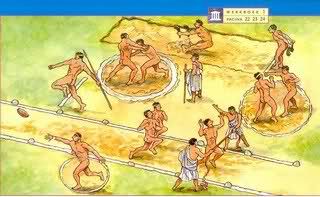 500 jaar geleden
2800 jaar geleden
100 jaar geleden
Welke sport was in de oudheid geen Olympische sport?
Worstelen
Hoogspringen
Paardenrennen
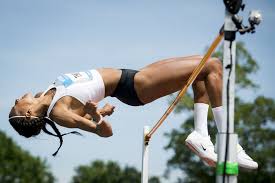 Hoeveel medailles won belgië in totaal al?
7 medailles
540 medailles
154 medailles
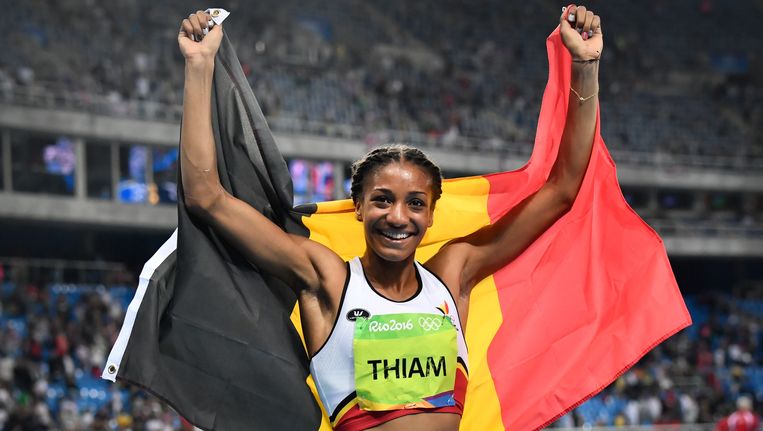 Waarom waren de deelnemers van de oude spelen naakt?
Omdat de Grieken het menselijke lichaam mooi vonden
Omdat alleen mannen mochten meedoen, het verschil was makkelijk te zien
Omdat de Grieken dachten dat ze dan sneller waren
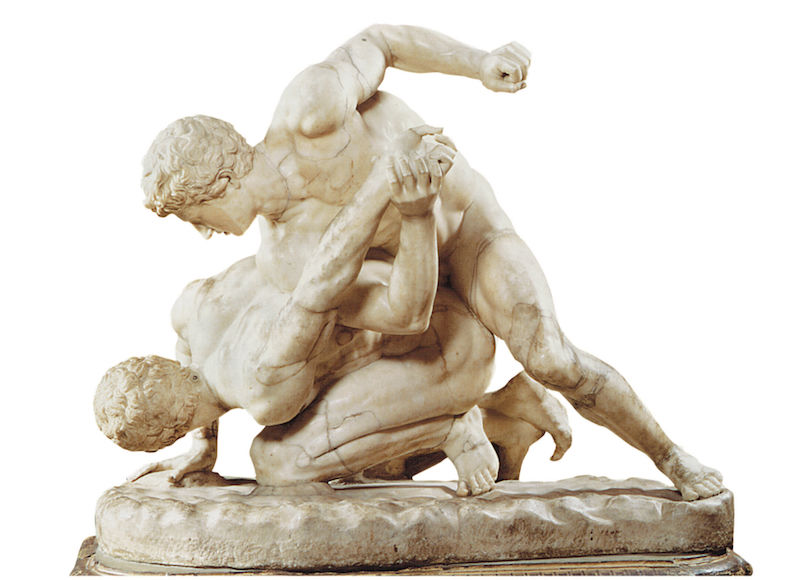 Wat kreeg de winnaar van de olympische spelen vroeger?
Een olijfkrans van de heilige boom 
Een medaille
Heel veel geld
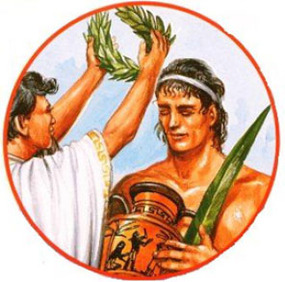 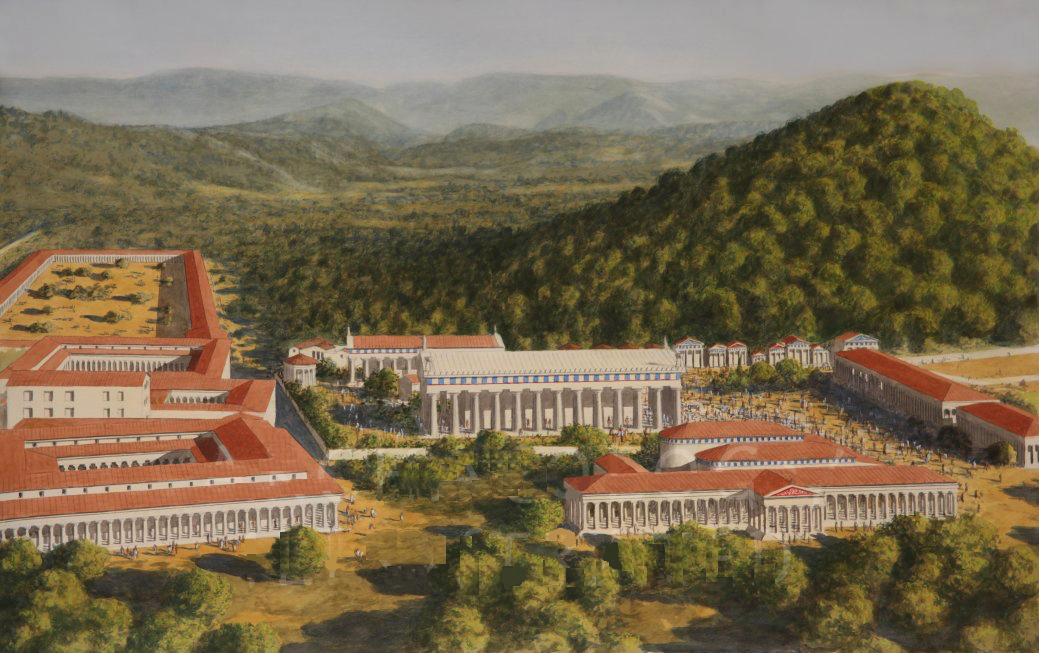 De Olympische vlam is gestolen!
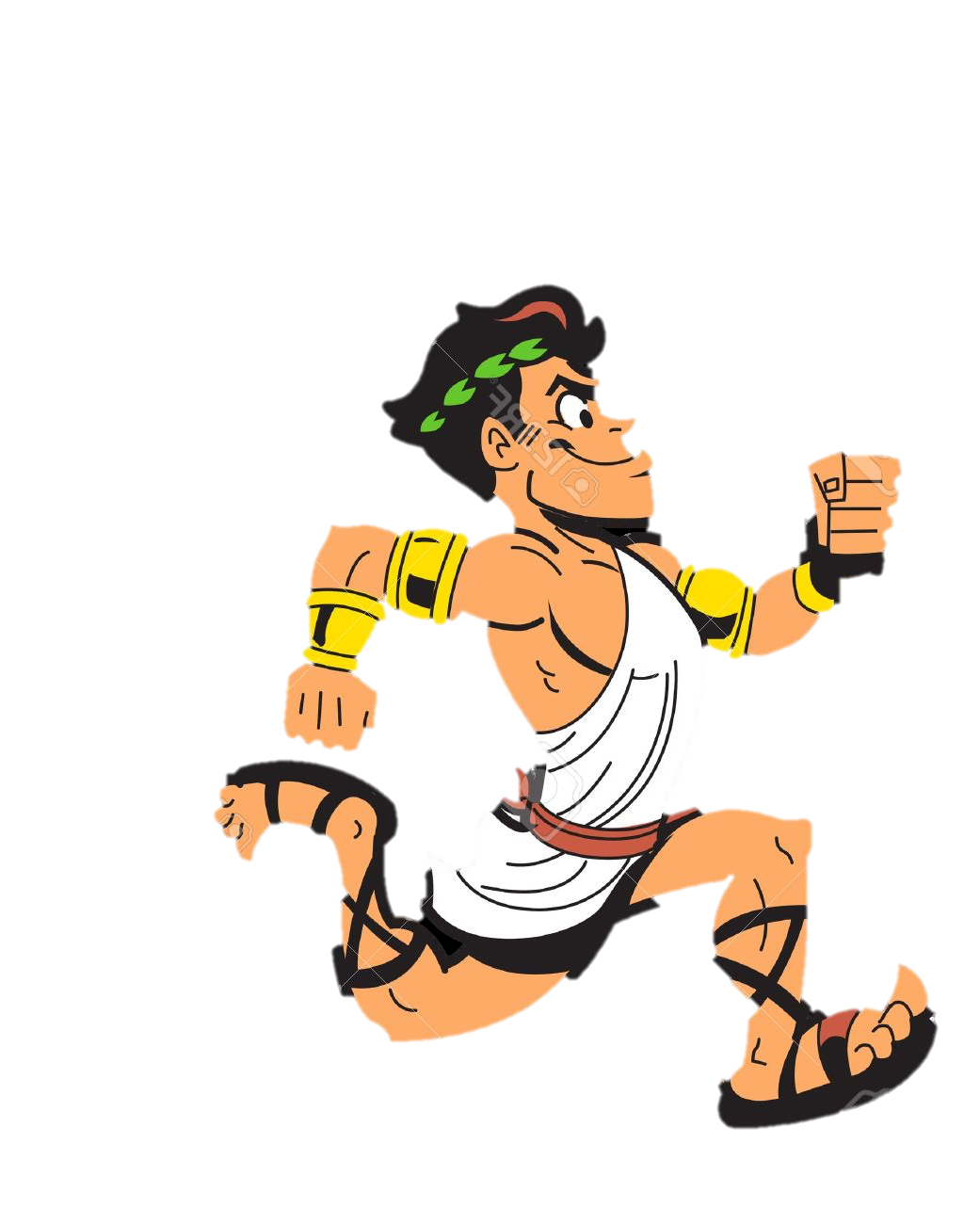 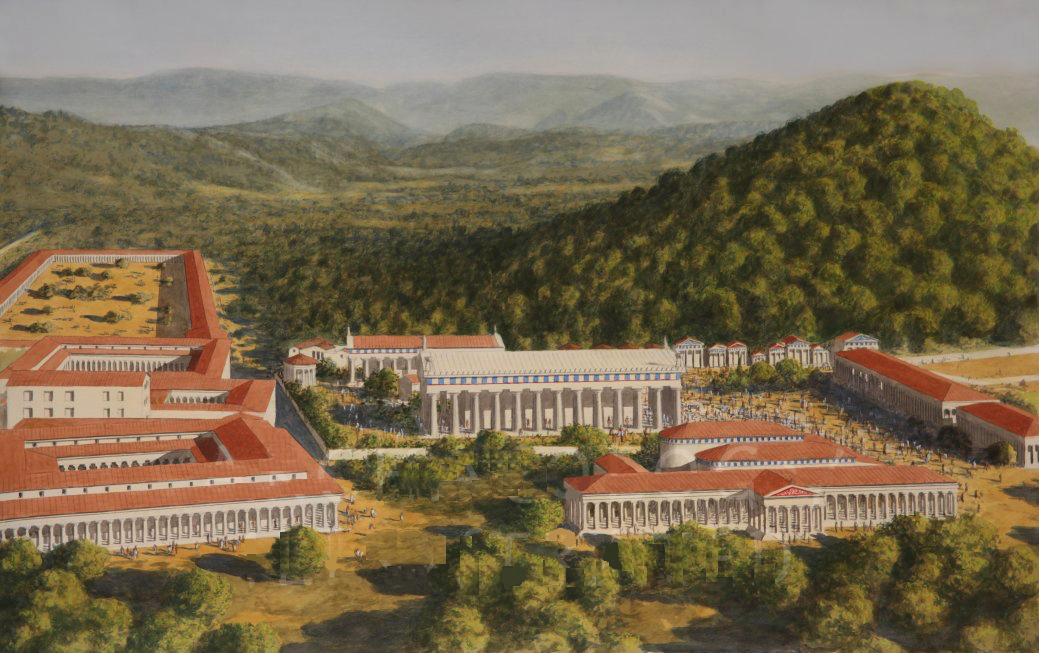 Helpen jullie met zoeken?
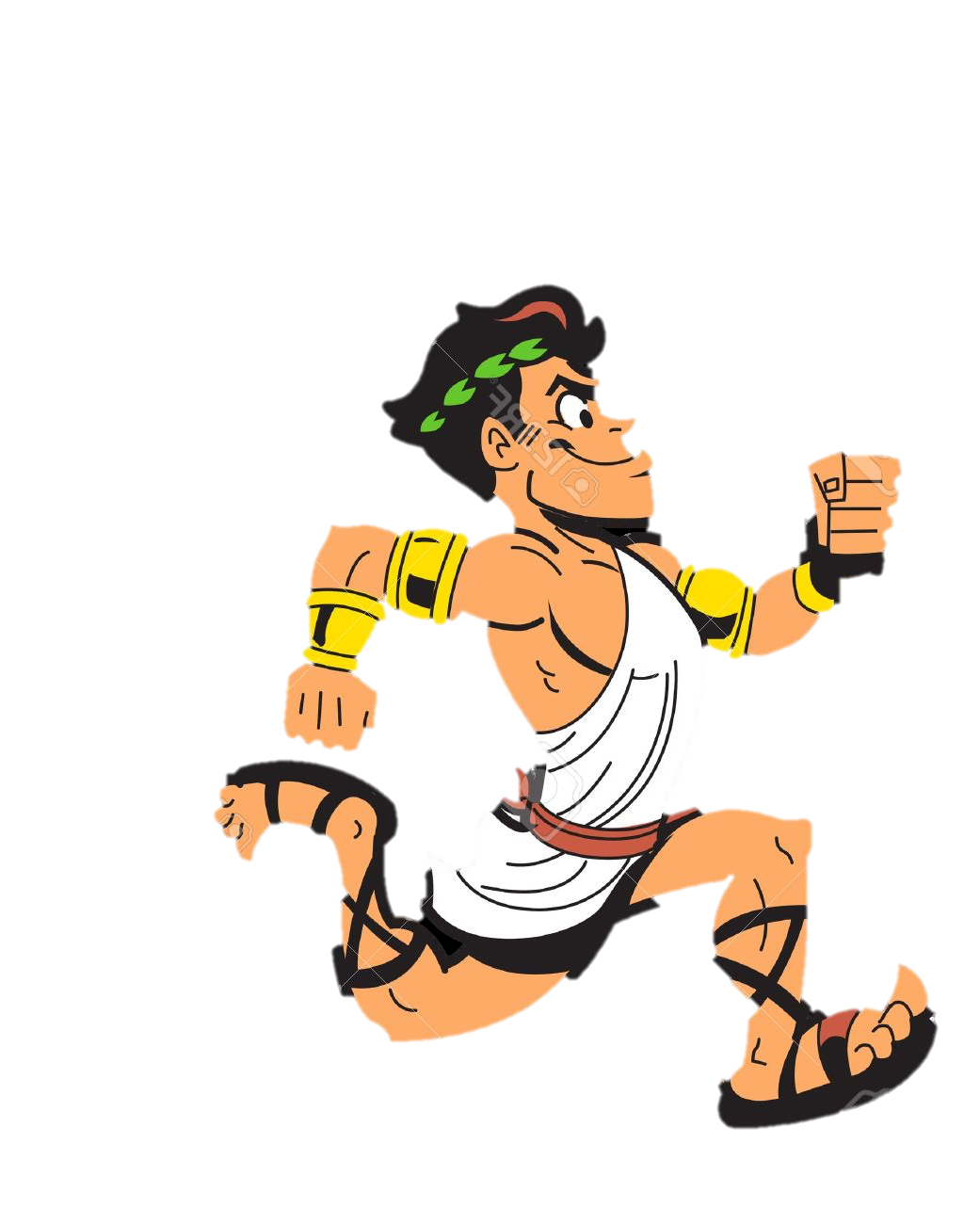 Wie heeft de vlam gestolen?
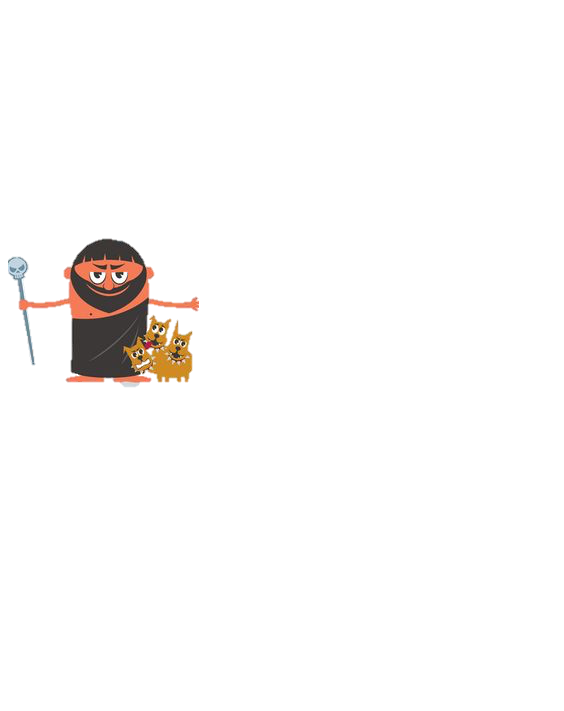 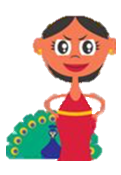 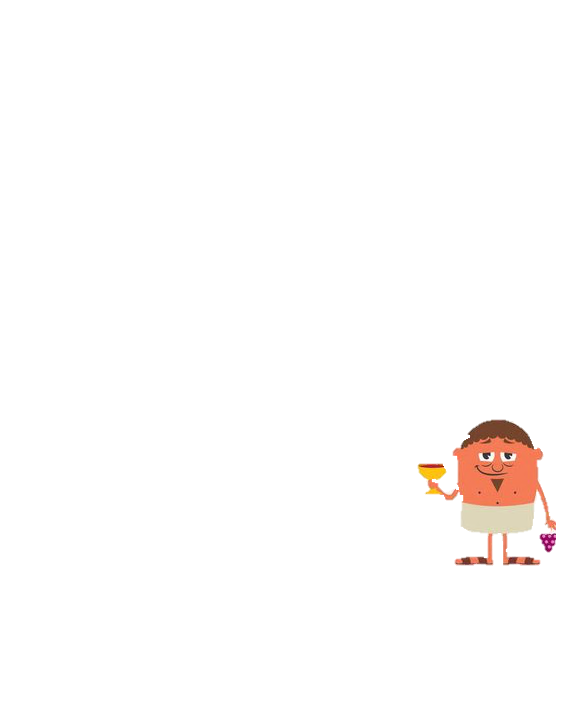 ἡρα
ἁδης
διονυσος
Waar is de vlam verstopt?
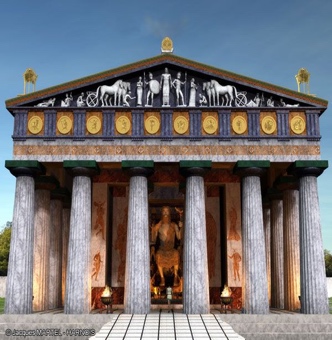 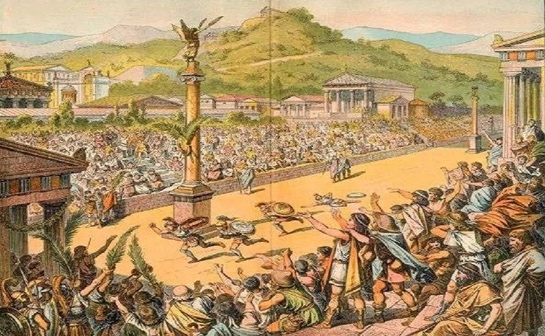 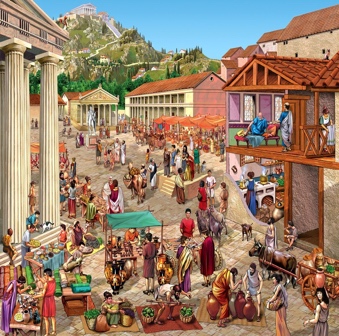 tempel van Zeus
arena
ἀγορα
Wanneer is de vlam gestolen?
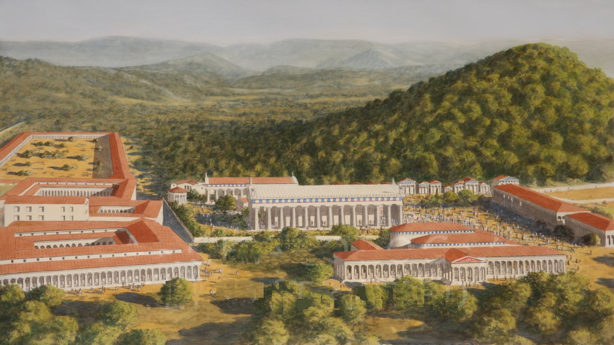 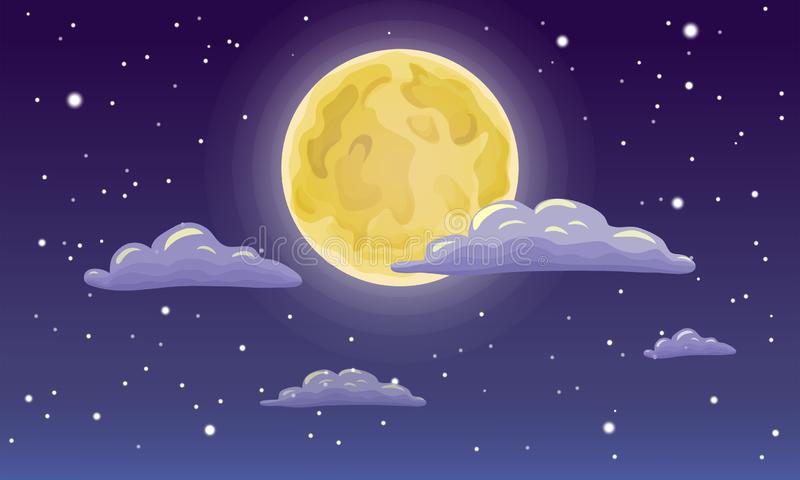 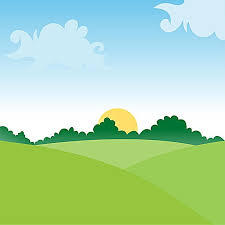 ochtend
middag
nacht
oplossing
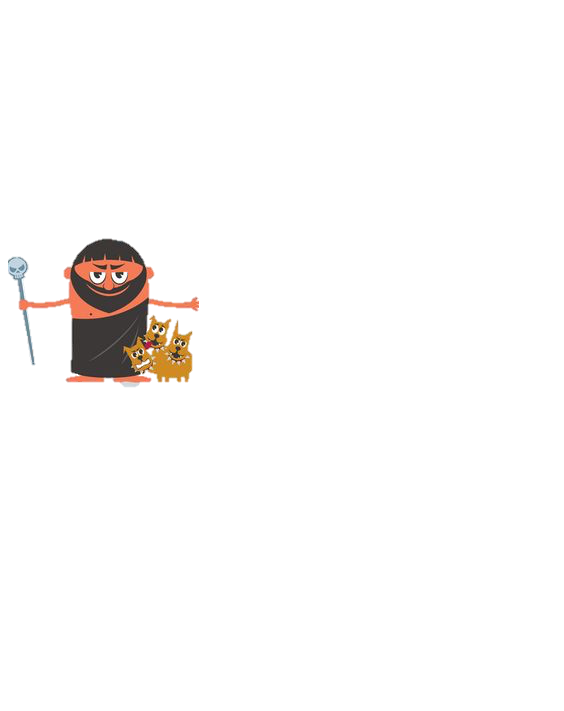 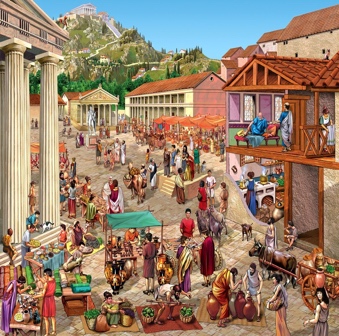 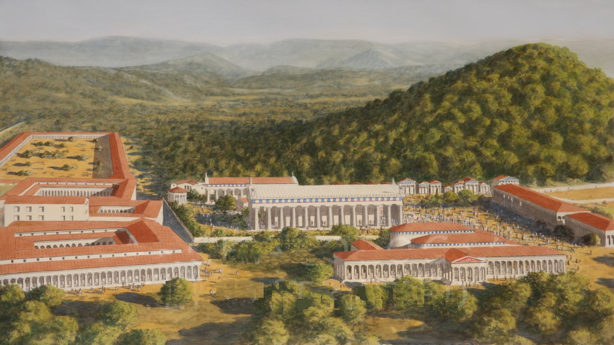 middag
ἀγορα
ἁδης
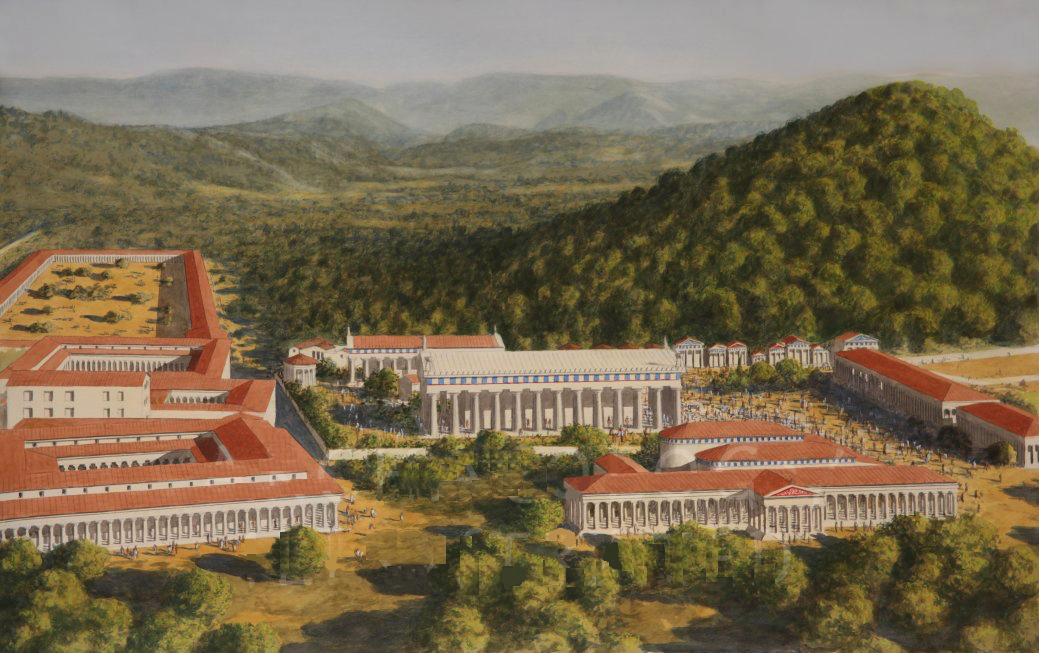 Bedankt!
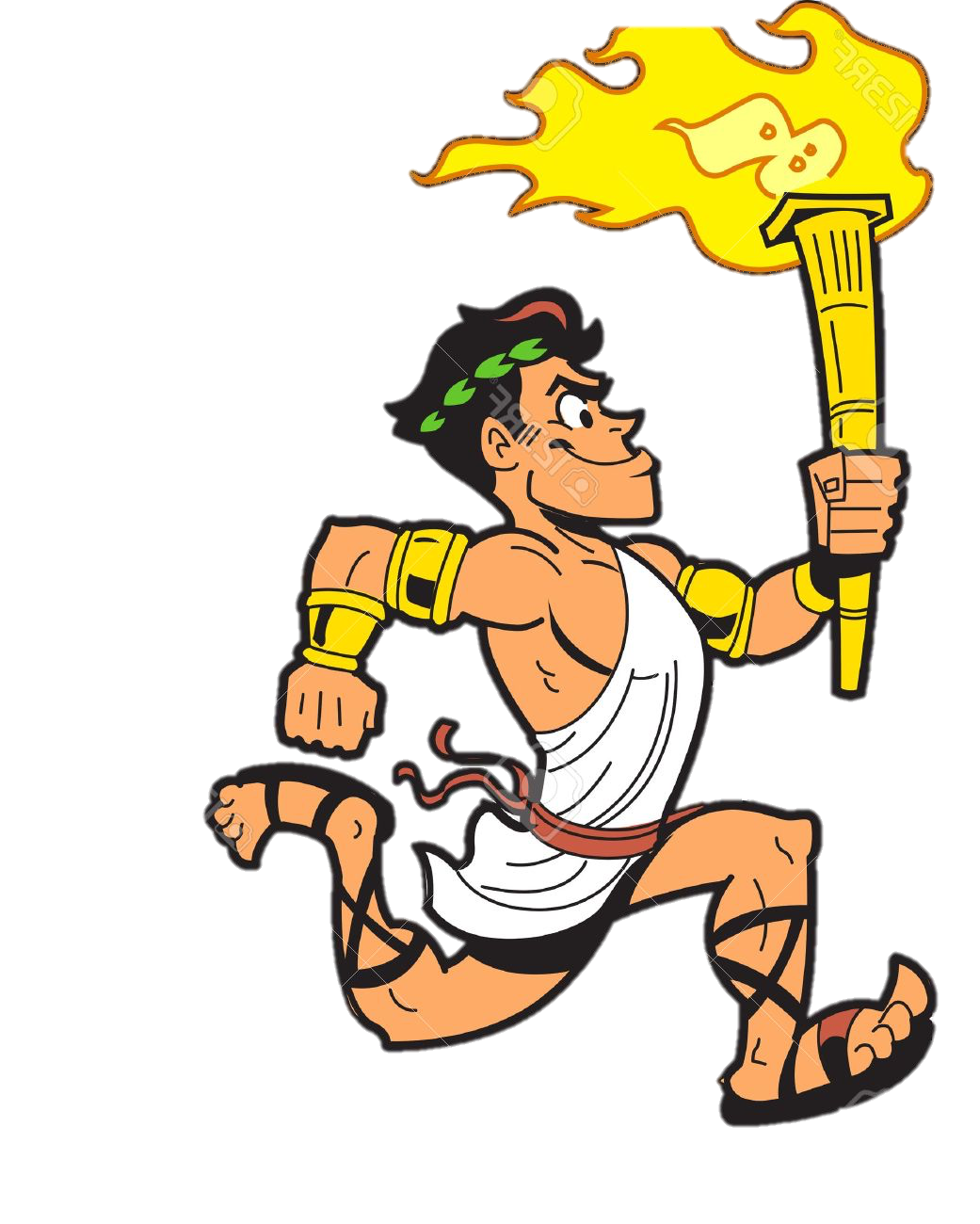 Stap in de tijdmachine: op naar delphi!
https://www.youtube.com/watch?v=G1dGAoyc714&list=PL8za59GW8txS4t33fVf116t_8NKXTrVM2&index=22
https://www.youtube.com/watch?v=oTltZ8PzuC4&list=PL8za59GW8txS4t33fVf116t_8NKXTrVM2&index=8
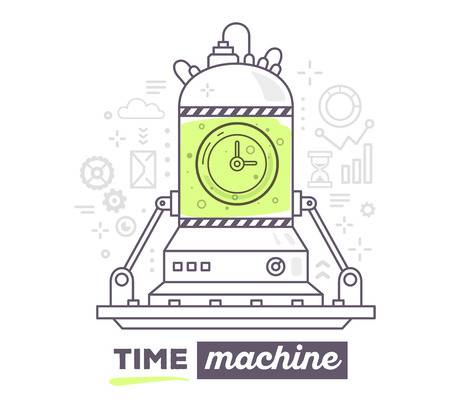